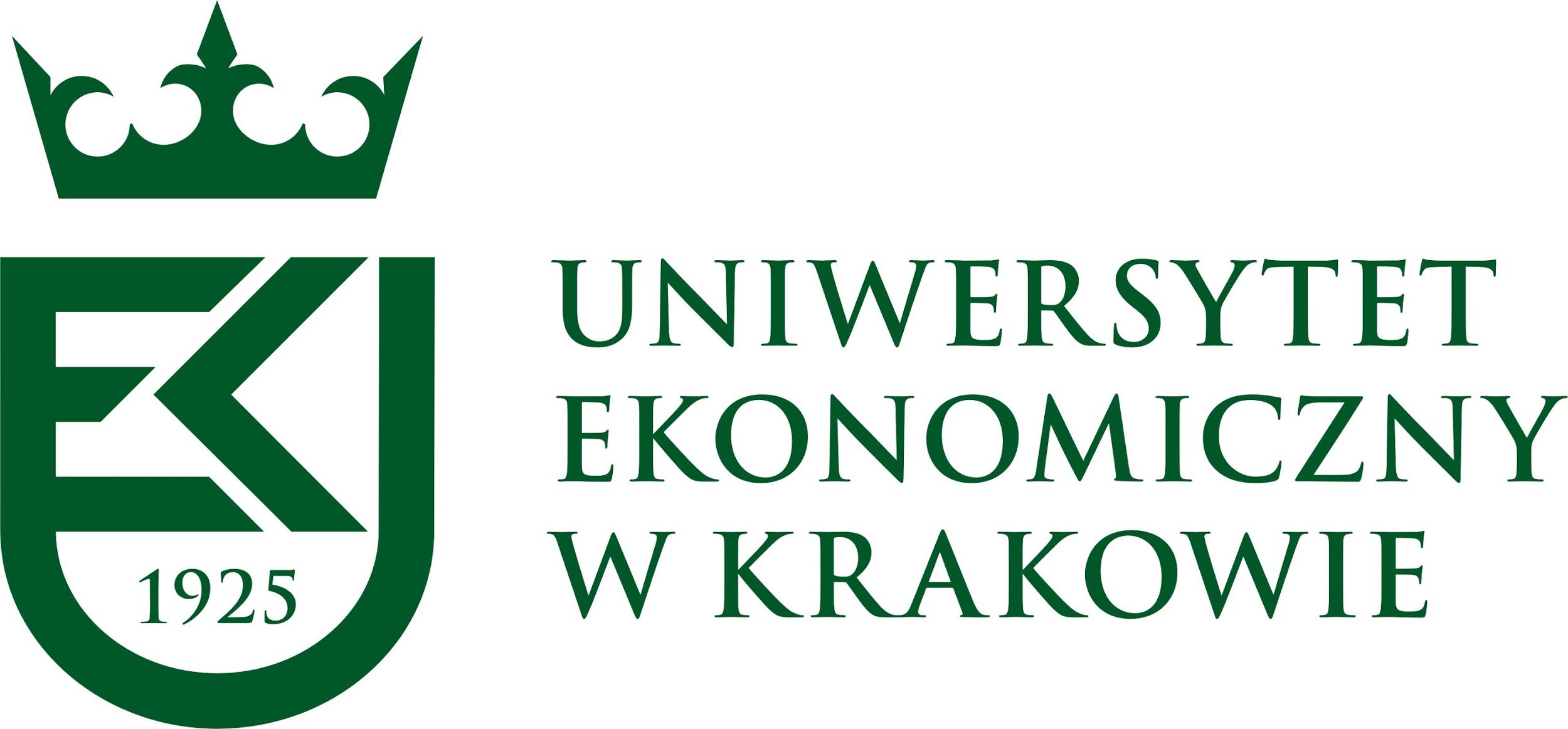 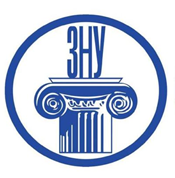 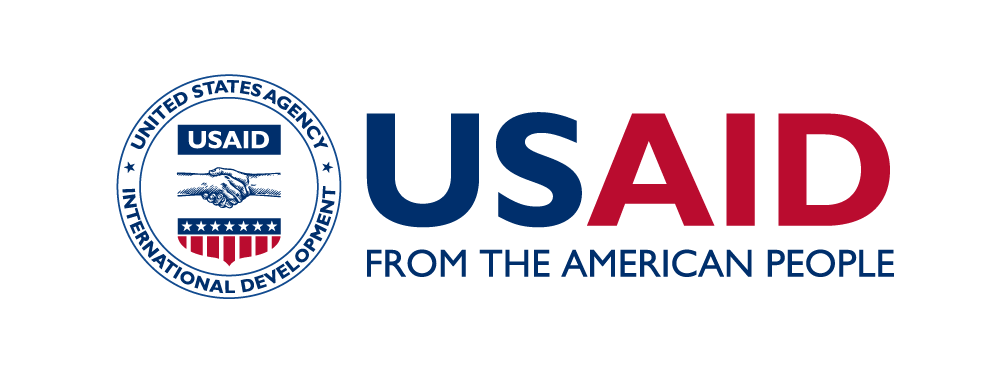 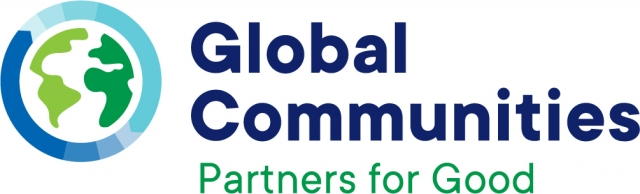 Програма USAID «Децентралізація приносить кращі результати та ефективність» (DOBRE)
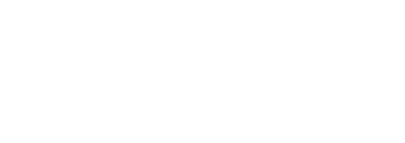 Курс: Публічні послуги – обсяг, методи, питання управління (CL4)
Викладач: Бутченко Тарас Іванович, завідувач кафедри філософії, публічного управління та соціальної роботи ЗНУ
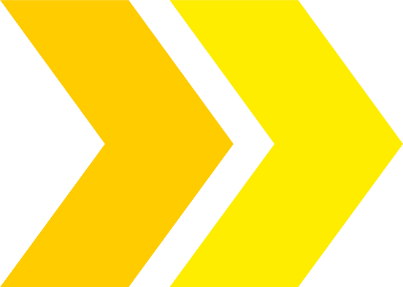 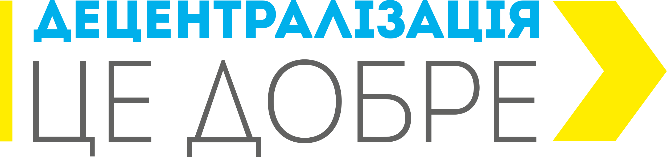 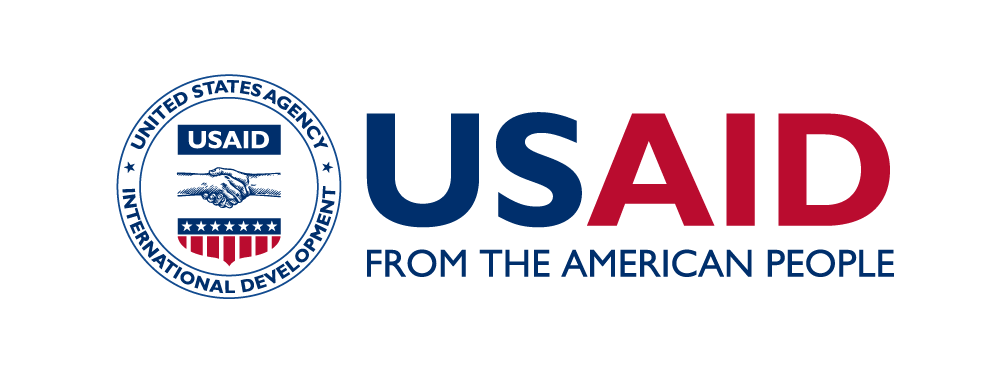 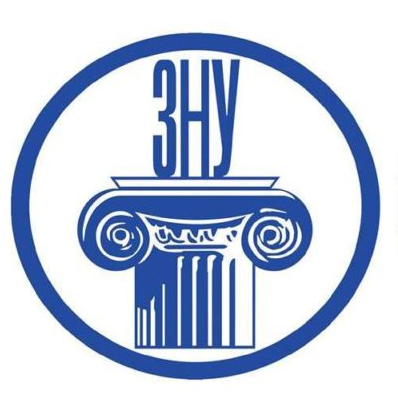 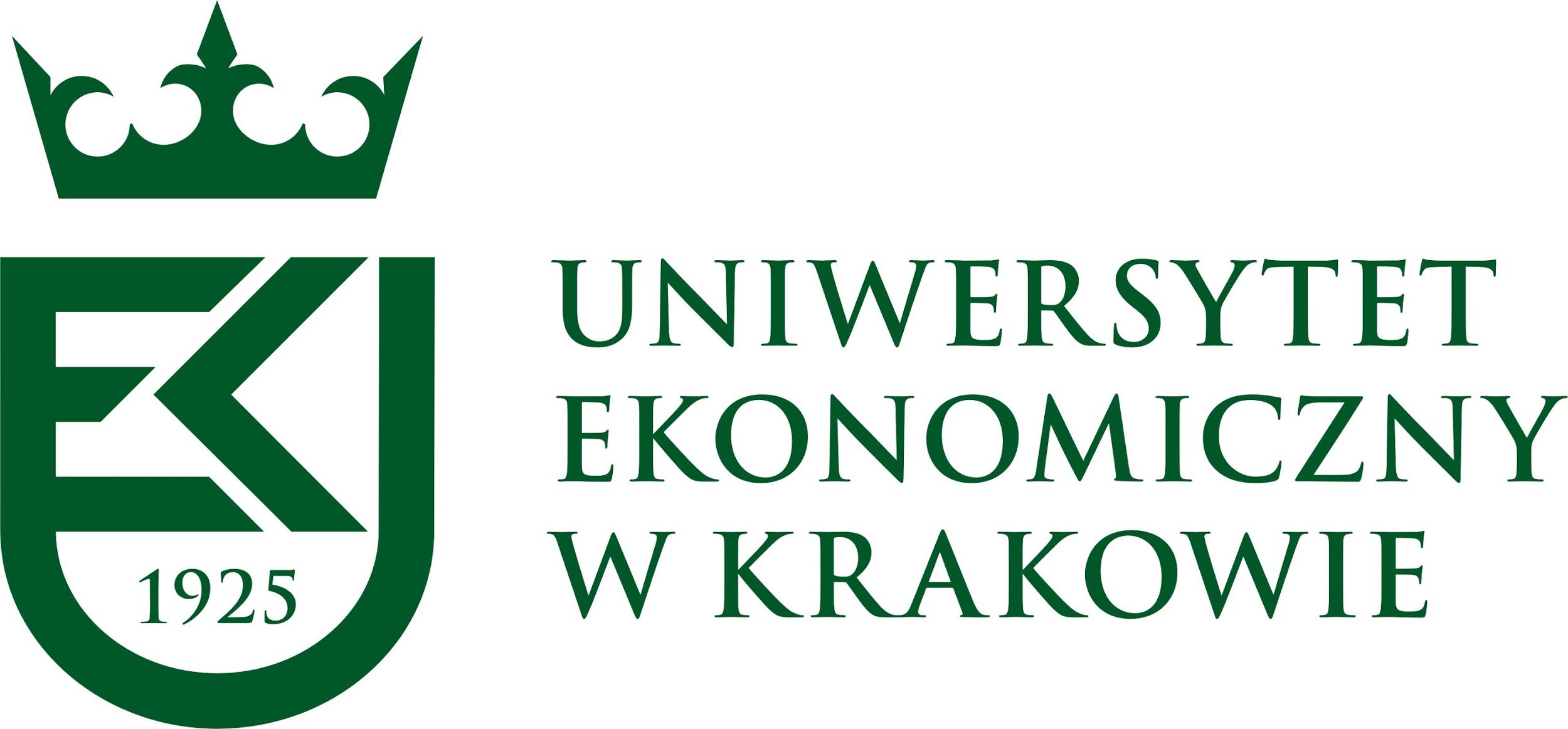 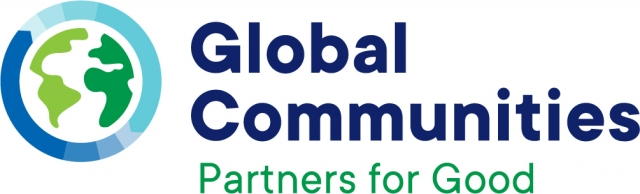 Тема: CL4-1 Публічні послуги: поняття та класифікація
План
Характеристики послуг та їх економічні наслідки
Особливості  публічних послуг
Класифікація місцевих публічних послуг
Надання місцевих публічних послуг
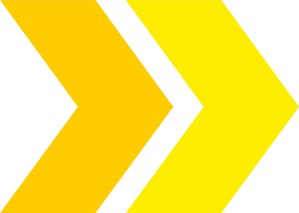 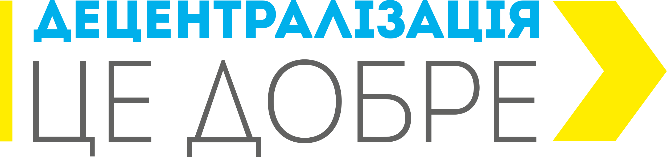 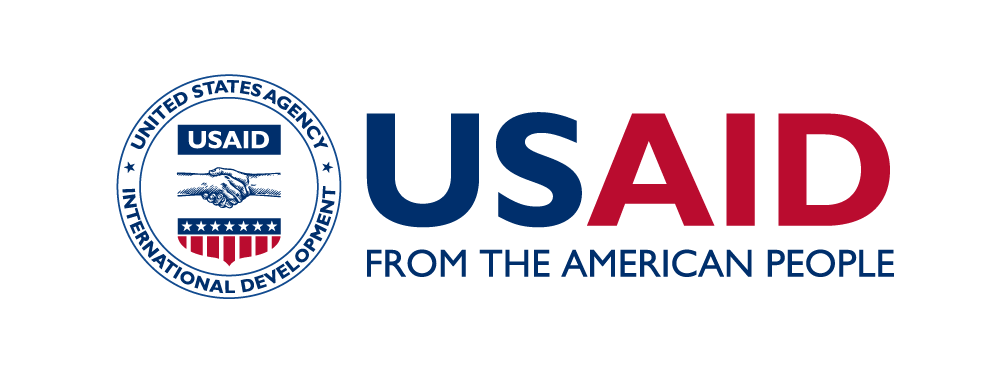 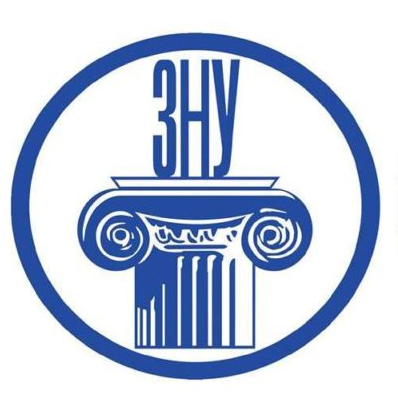 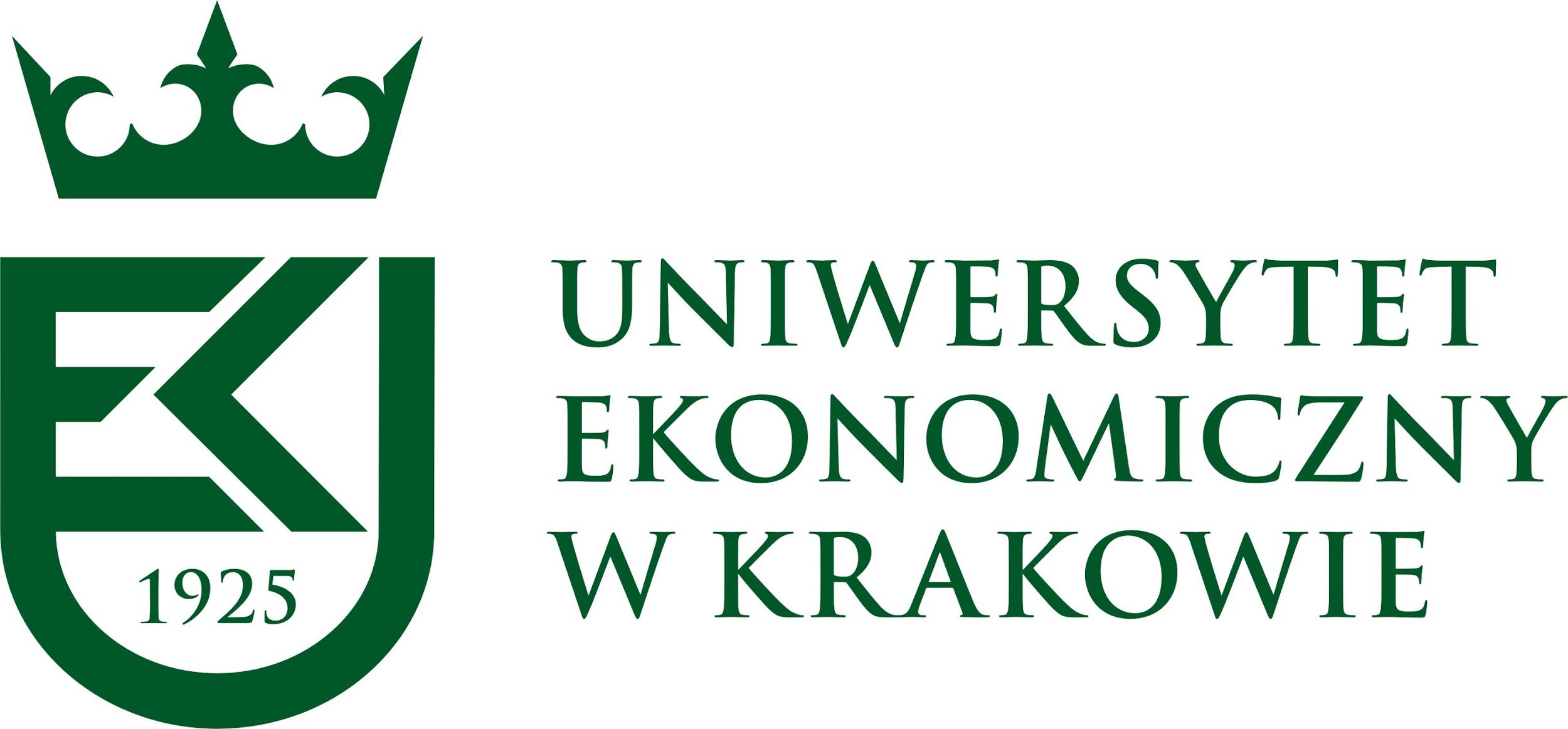 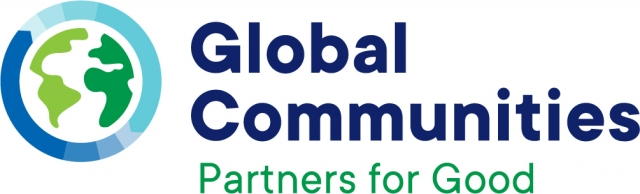 Література:
1) Макконел К.Р., Брю С.Л. Экономикс: принципы, проблемы и политика М., 2003;
2) Остром Е. Керування спільним. Еволюція інституцій колективної дії  К., 2012;
3) Holcombe, R.G. Public Goods Theory and Public Policy, The Journal of Value Inquiry (2000) 34; 
4) Kitchen H., Delivering Local/Municipal Services [in:] Shah A. (ed.), Public Services Delivery, Public Sector Governance and Accountability Series, The World Bank, Washington 2005;
5) Flejterski i in. (red.), Współczesna ekonomika usług, PWN, Warszawa 2005.
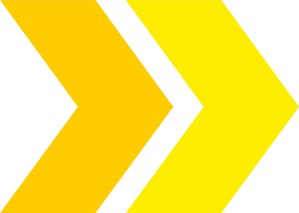 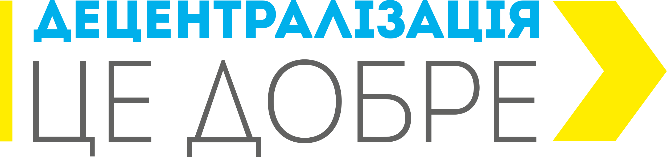 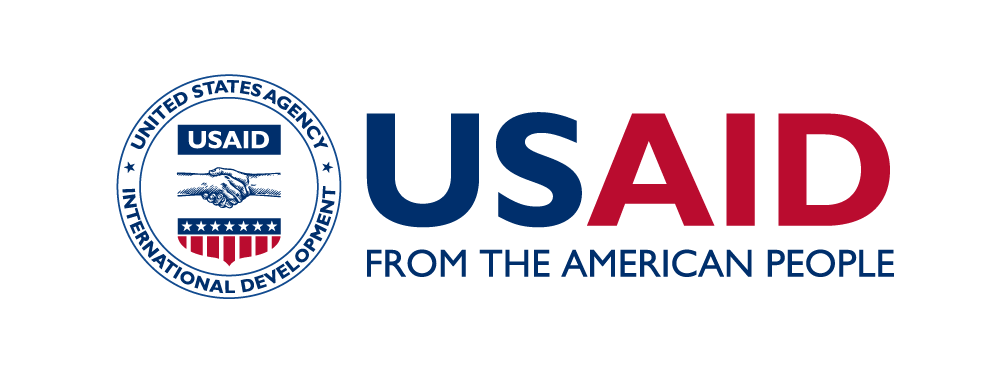 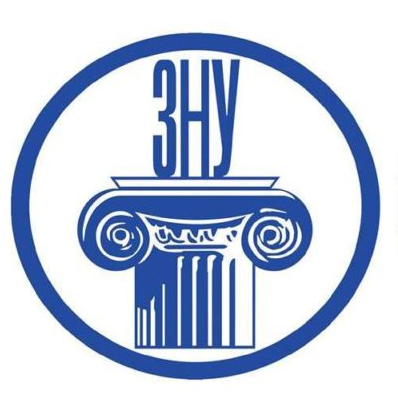 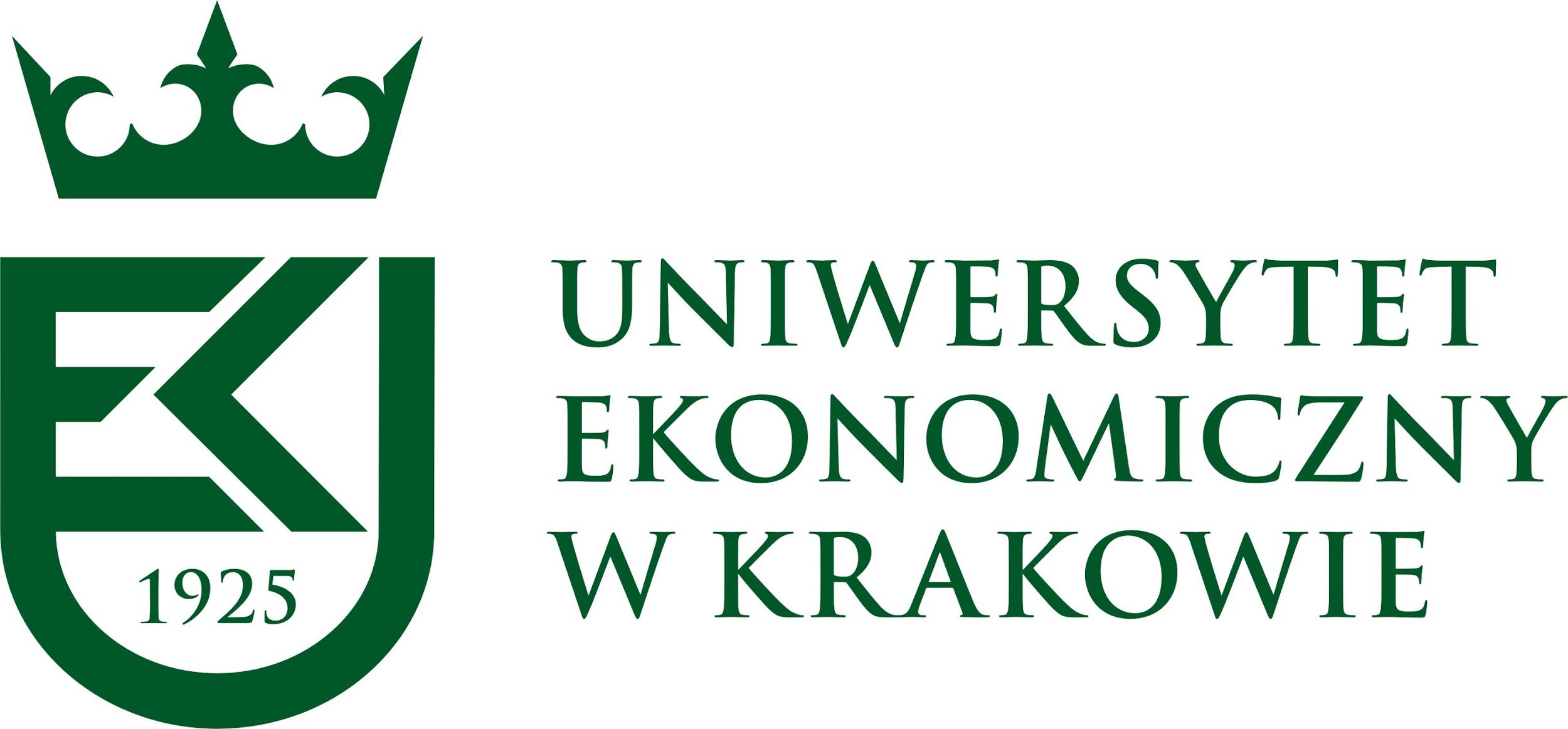 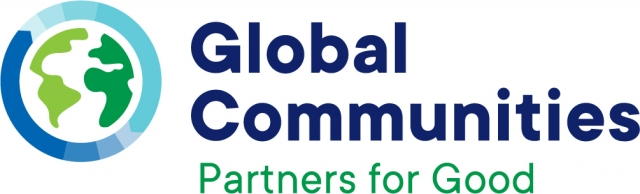 Характеристики послуг та їх економічні наслідки

Нематеріальність

Одночасне надання та споживання

Нерівномірність

Лабільність

Відсутність власності
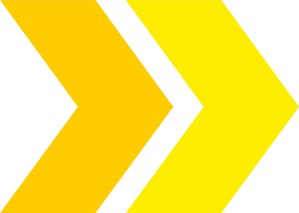 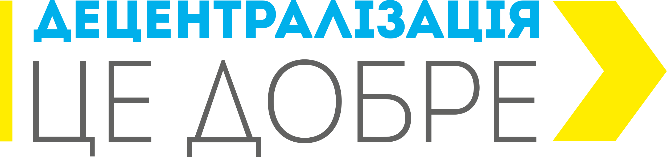 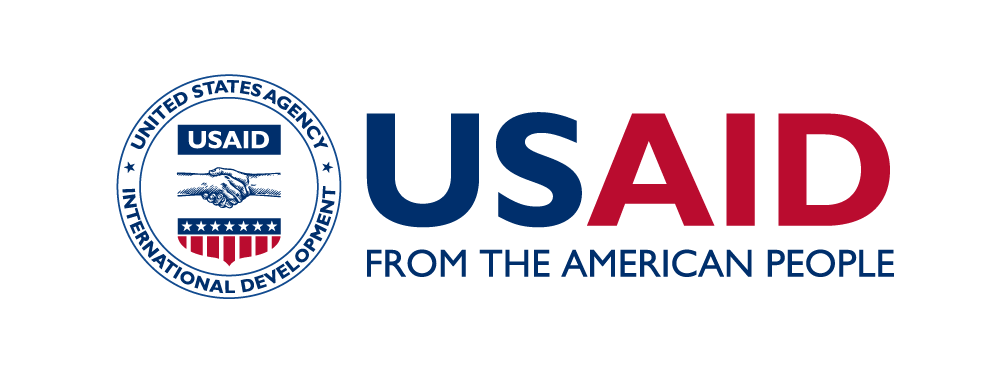 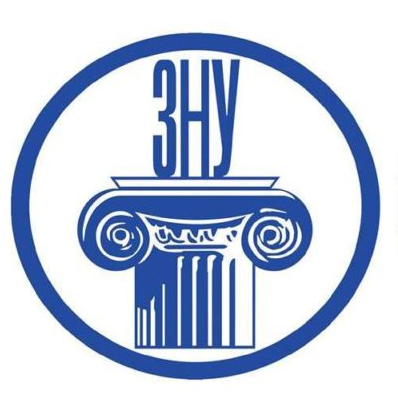 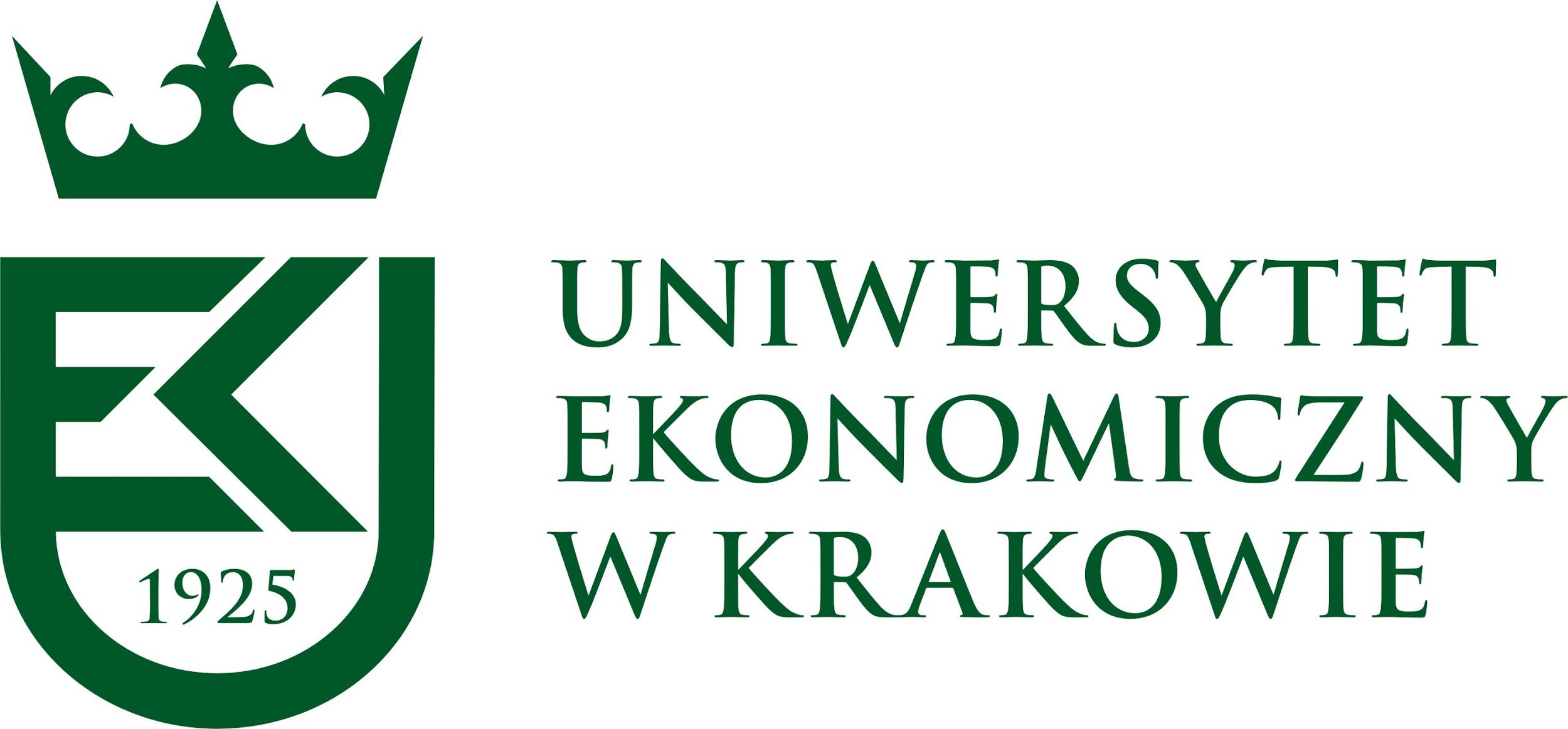 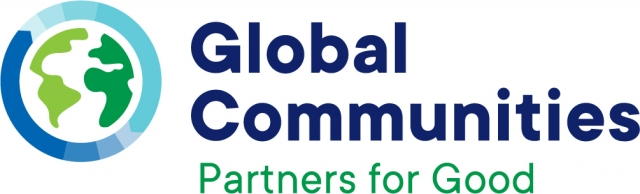 2. Особливості публічних послуг:

- охоплюють суспільні блага, стосовно яких не можна виключити жодної особи, якій би вони не знадобились;

- пропонуються або контролюються урядом (на національному, регіональному або місцевому рівні);

- надаються в областях, які вважаються важливими для забезпечення якості життя, такі, що вище мотиву прибутку;

- мають нефінансові цілі, такі як поліпшення здоров'я населення, на відміну від приватного сектора, який переслідує в першу чергу фінансові цілі, такі як цілі доходу;

- надаються згідно з принципом загальнодоступності, як в аспекті послуги як такої, так і в фінансовому контексті
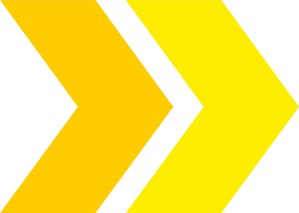 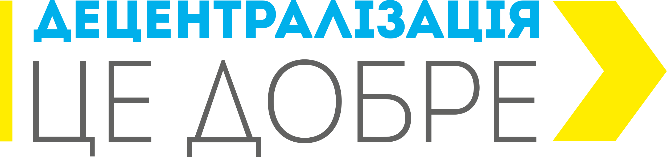 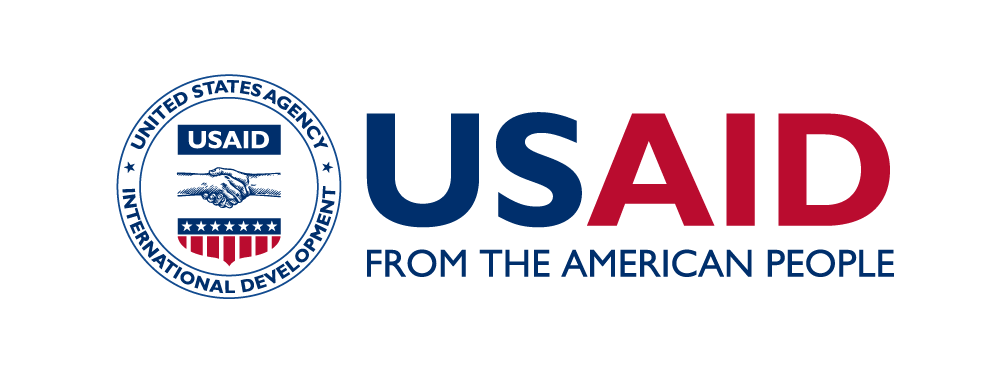 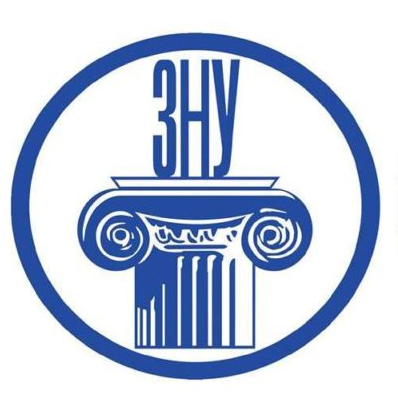 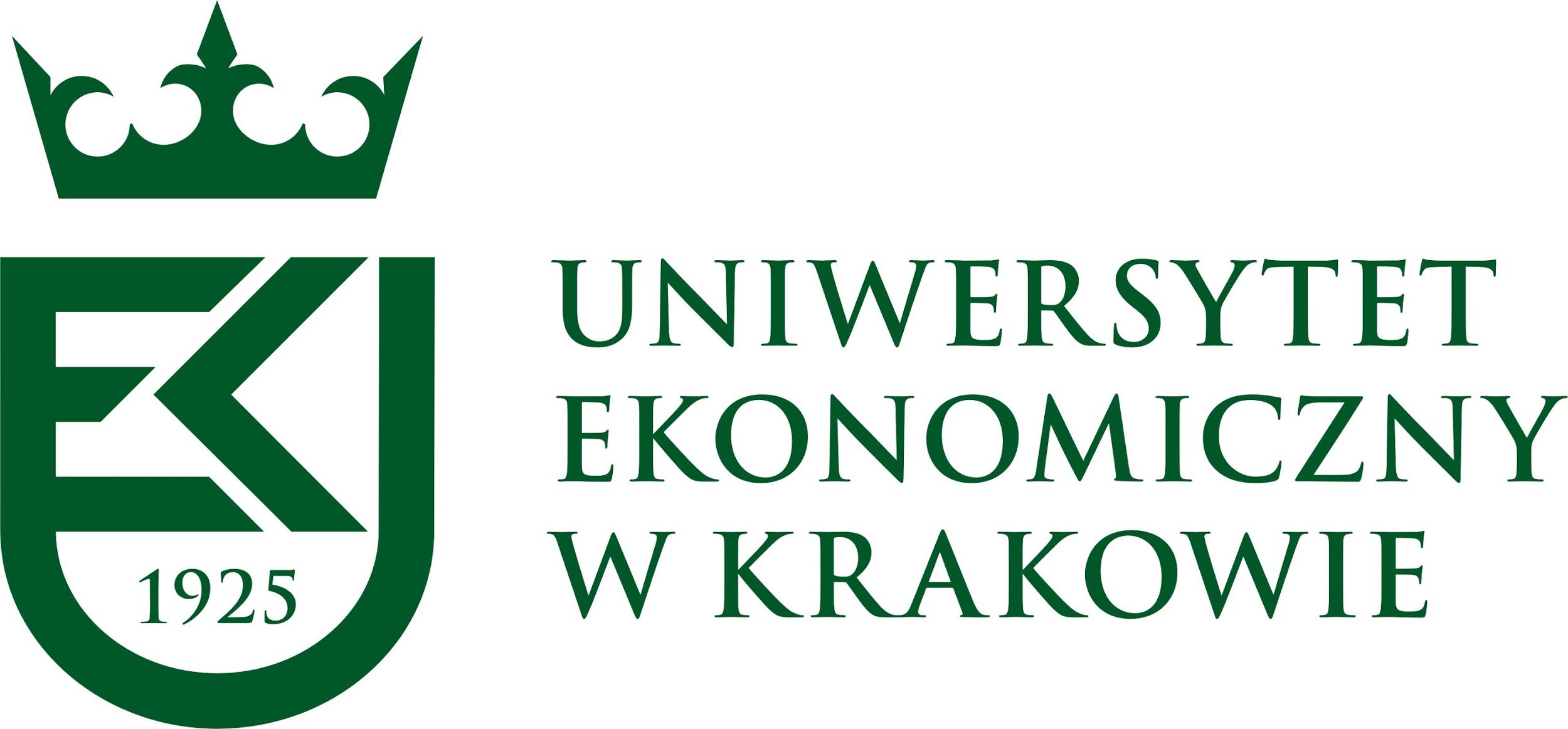 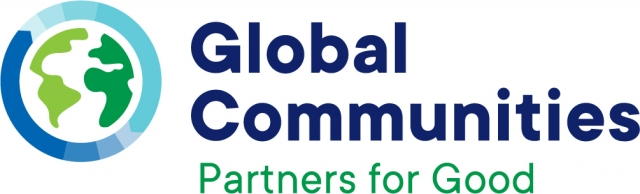 Особливості суспільних благ:
неподільність, тобто не можуть бути продані окремим покупцям;
не можливо обмежити доступ до їх споживання;

Протиріччя реалізації:
-    «проблема безбілетніка»;
«трагедія спільного»;
проблема задоволеності та щастя;
проблема довіри
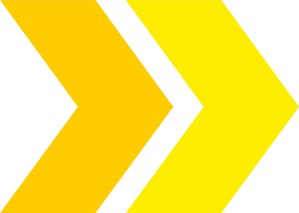 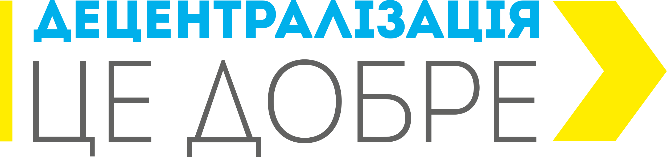 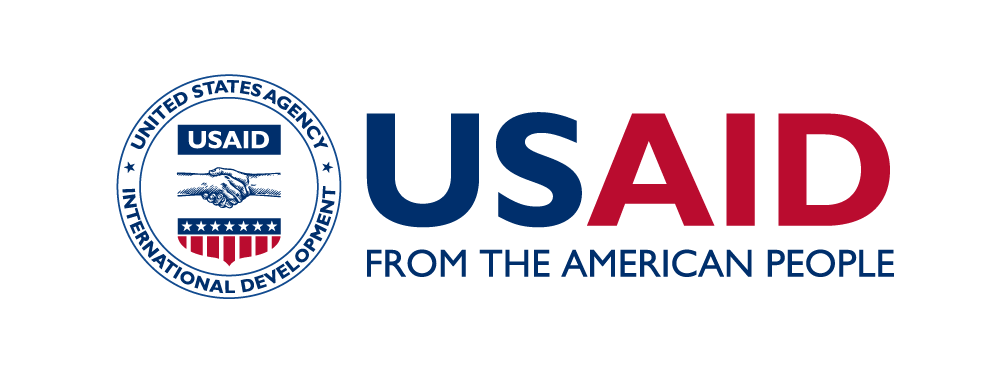 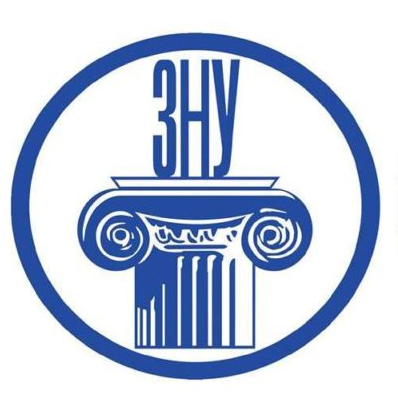 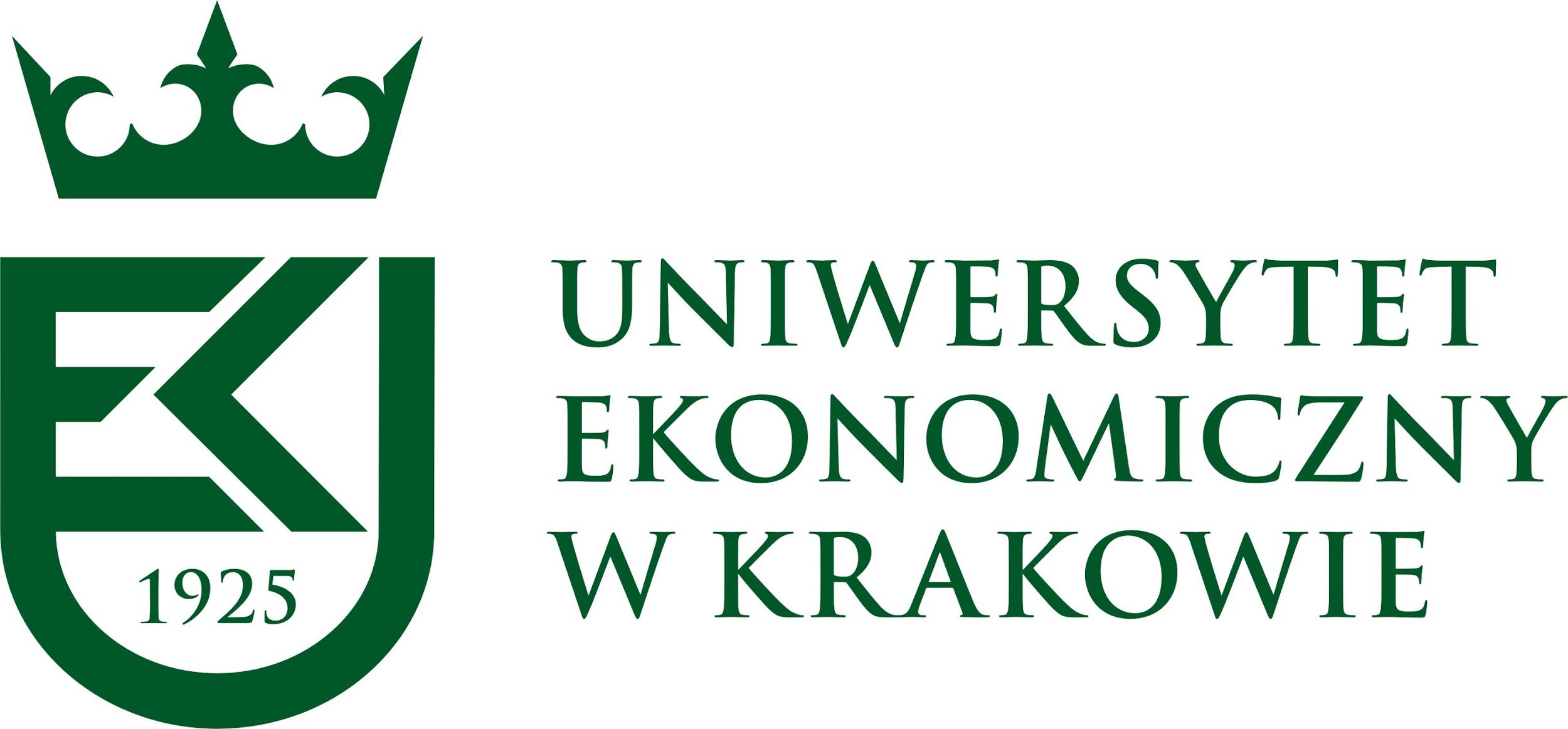 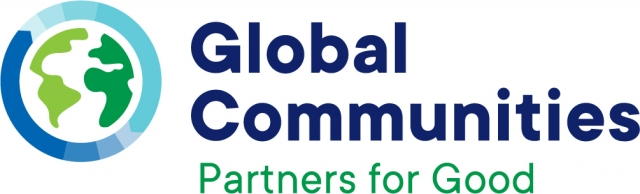 3. Класифікація публічних послуг

За сферами життєдіяльності виділяються такі різновиди публічних послуг:

- адміністративні;

- соціально-гуманітарні;

- технічні
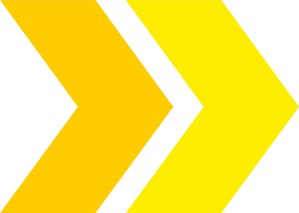 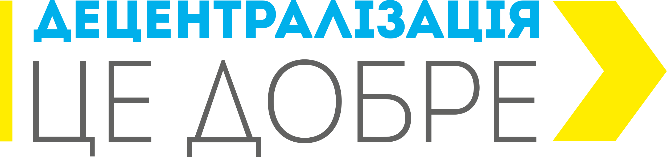 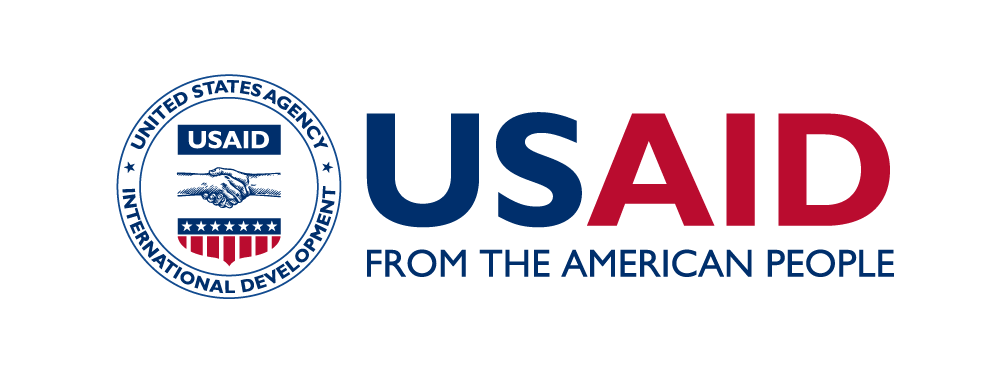 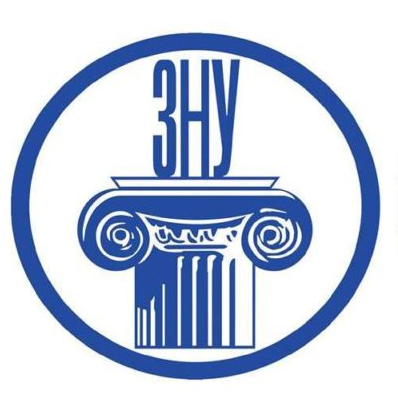 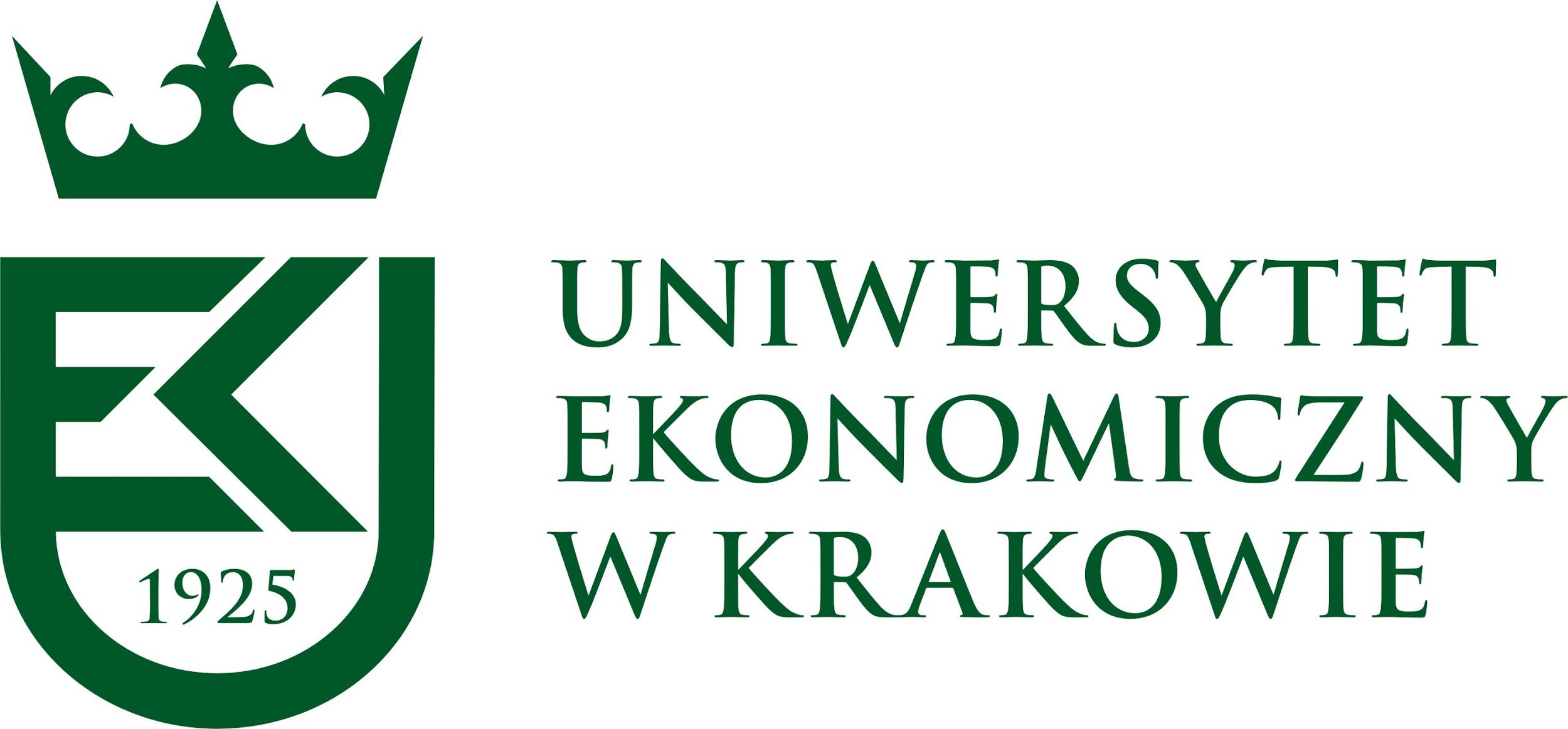 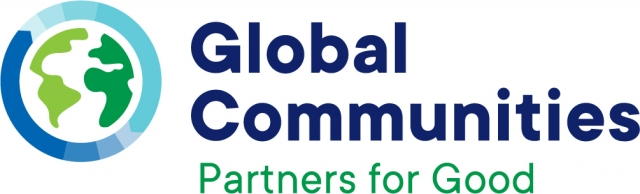 Адміністративна послуга – це результат здійснення владних повноважень суб’єктом надання адміністративних послуг за заявою фізичної або юридичної особи, спрямований на набуття, зміну чи припинення прав та/або здійснення обов’язків такої особи відповідно до закону (Закон України «Про адміністративні послуги» № 5203-VI від 06.12.2012, остання редакція 27.07.2023).

Передбачають виконання адміністративних дій в правових формах адміністративної діяльності, визначеної законом.

Категорії місцевих адміністративних послуг, зокрема, включають:
- видача документів (сертифікатів) на запит клієнта (наприклад, посвідчення особи, свідоцтво про народження);
- видача рішень в рамках змісту і процедур адміністративного законодавства (наприклад, дозволи на будівництво, рішення, що стосуються захисту навколишнього середовища, просторова економіка);
введення відомостей у реєстри (бази даних);
- та ін.
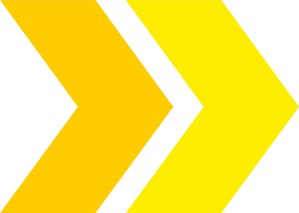 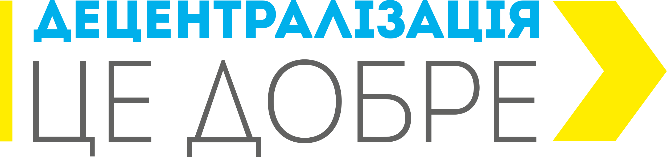 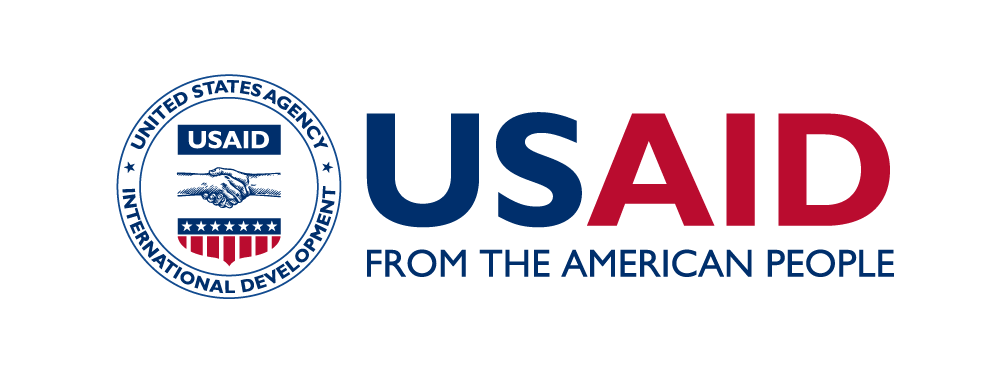 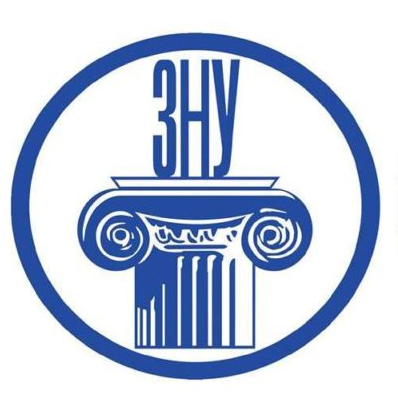 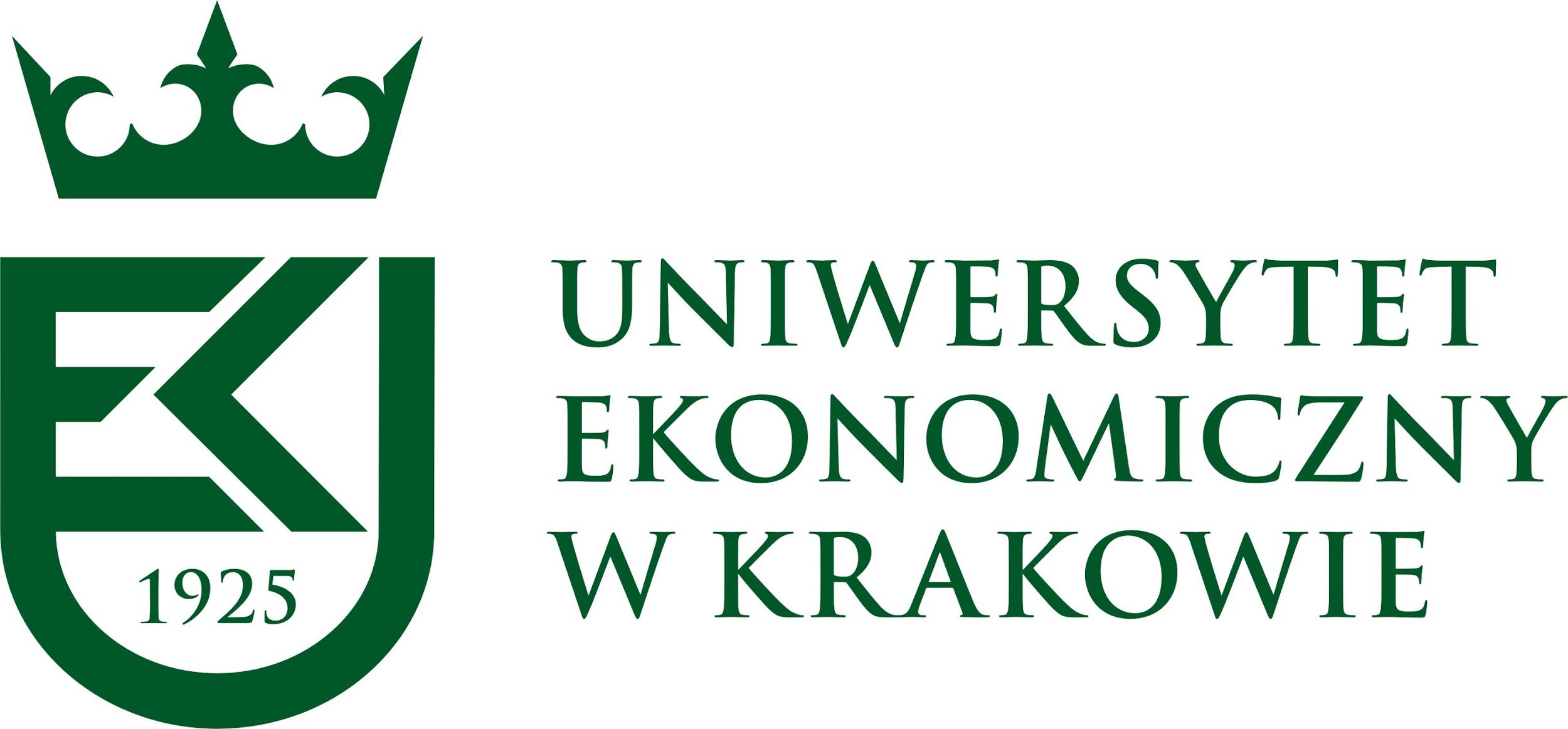 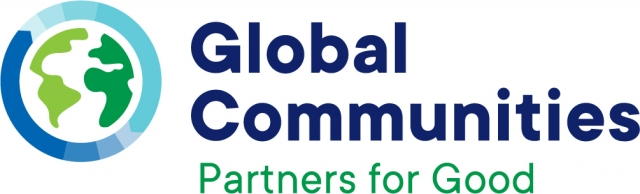 Соціально-гуманітарні послуги нематеріальні. 

Результати їх надання не є безпосередньою власністю або фізичною цінністю у використанні. 

Це можуть бути знання, компетенції, професійна кваліфікація, інформація, порада, досвід, поліпшення здоров'я, благополуччя, задоволення, психічне розслаблення, відчуття безпеки.

Категорії місцевих соціальних послуг:
- охорона здоров'я;
- освіта;
- культура;
фізична культура та рекреація;
- соціальна сфера (Закон України «Про соціальні послуги» № 2671-VII від 17.01.2019, остання редакція від 27.04.2022);
- громадська безпека
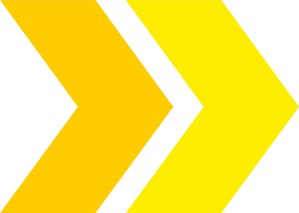 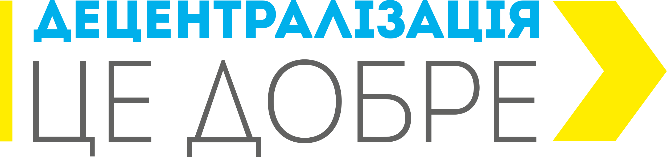 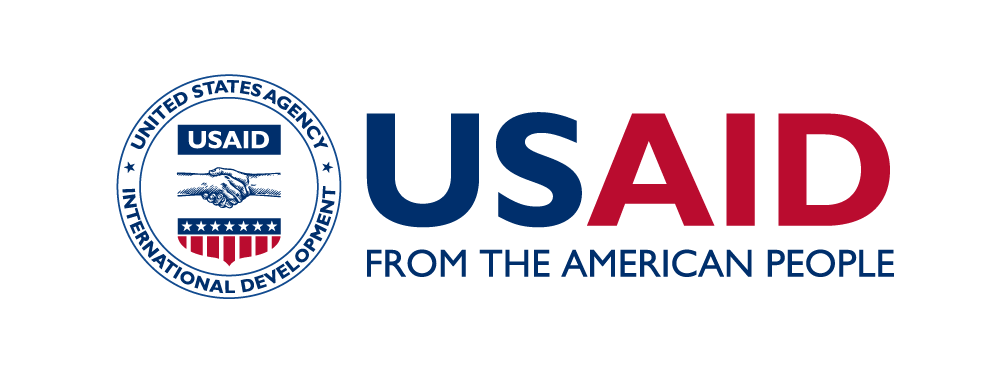 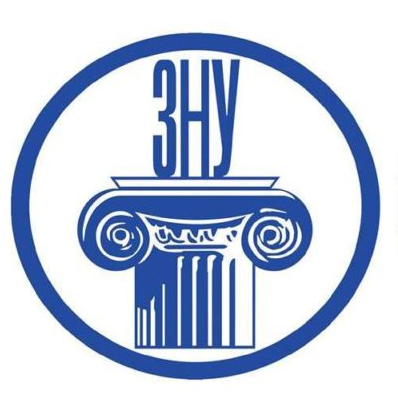 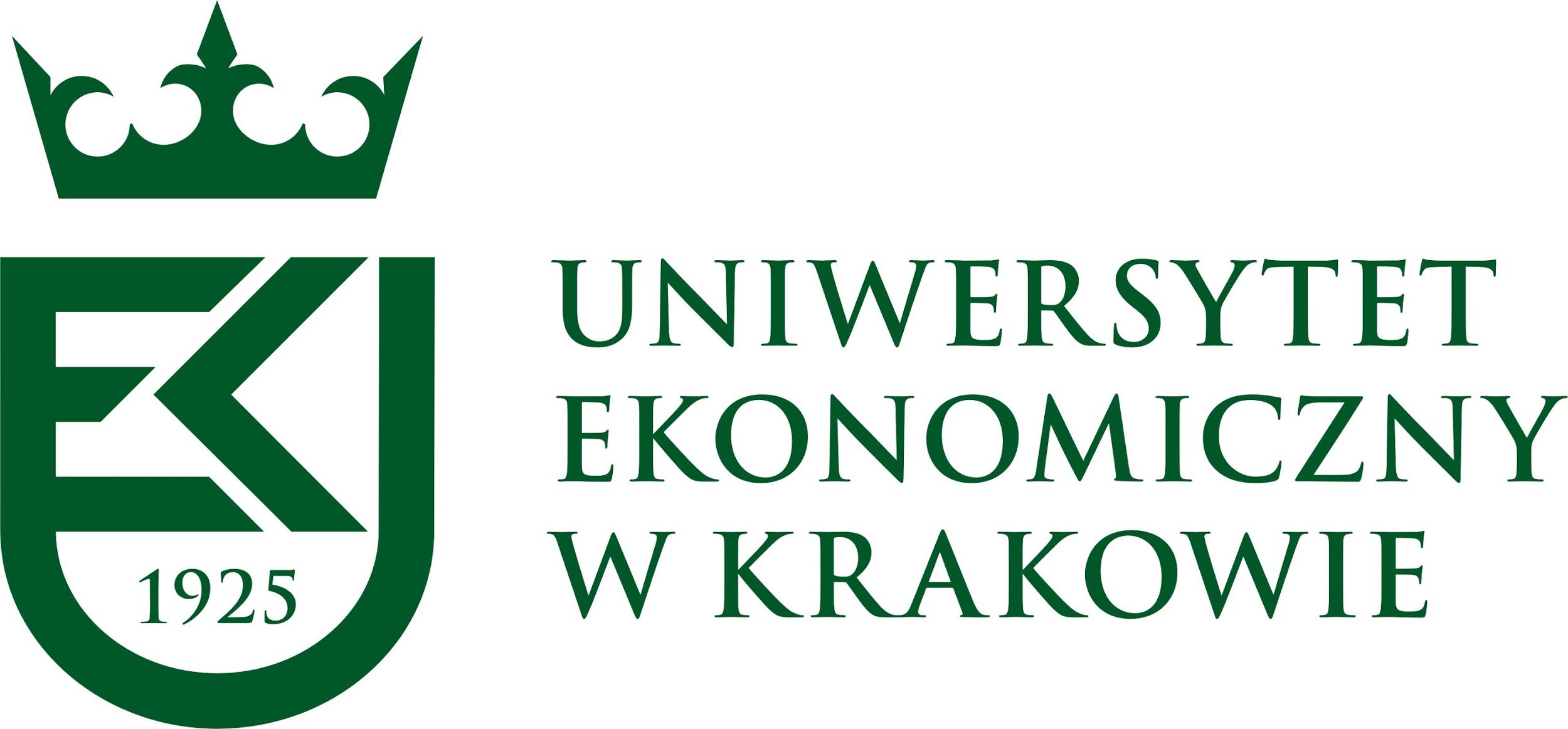 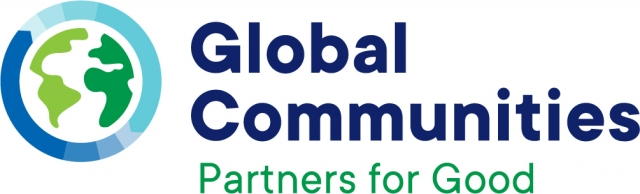 Технічні послуги - це широко доступні послуги, метою яких є поточне і безперервне задоволення колективних потреб населення, що проживає в районі виконання завдань органом управління.

Категорії місцевих технічних послуг включають:
транспортна інфраструктура (дорожнє будівництво) і послуги (громадський транспорт);
управління водним господарством та стічними водами;
управління відходами;
теплопостачання;
забезпечення житлом;
підтримка чистоти;
озеленення громадських місць;
та ін.
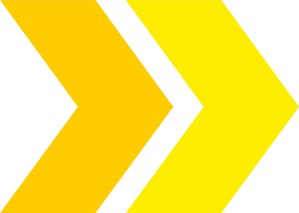 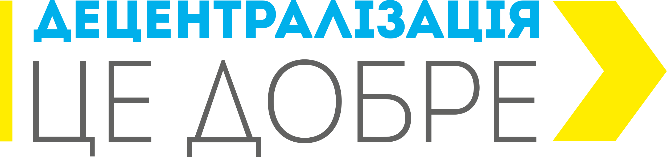 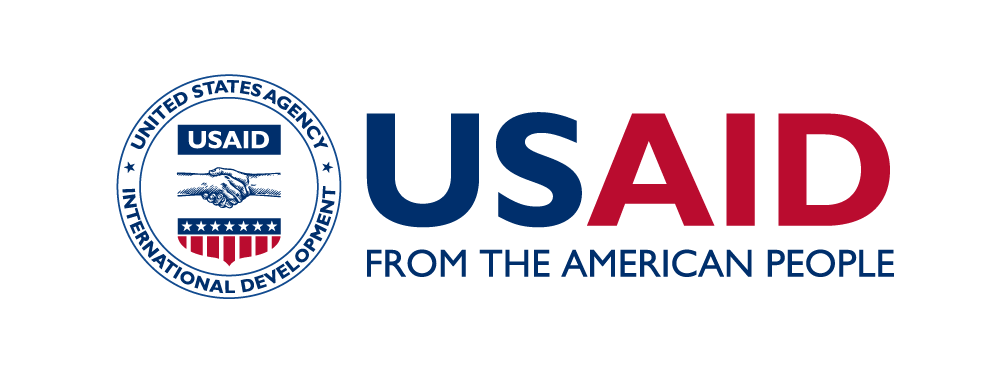 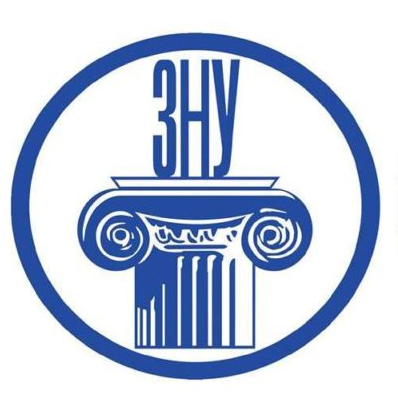 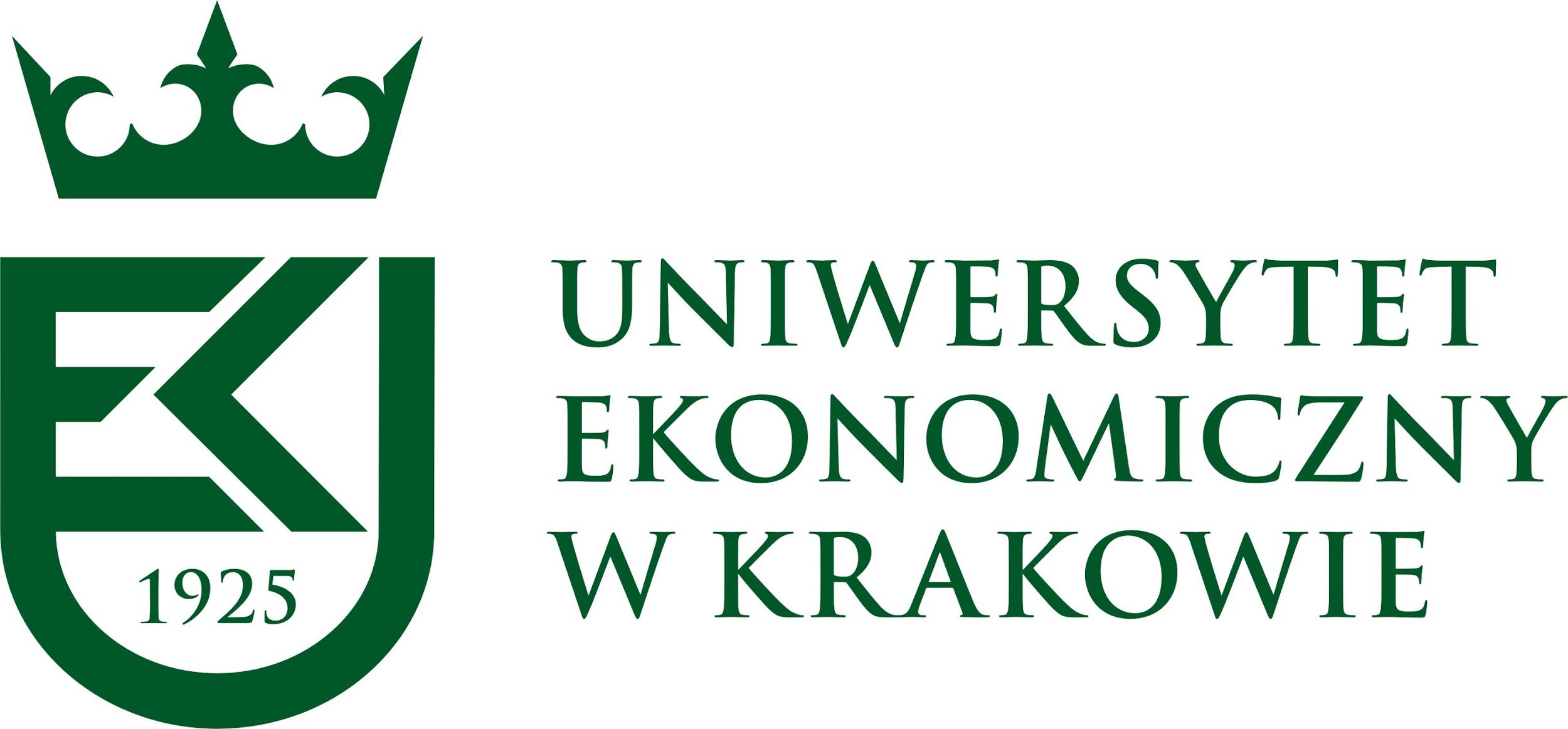 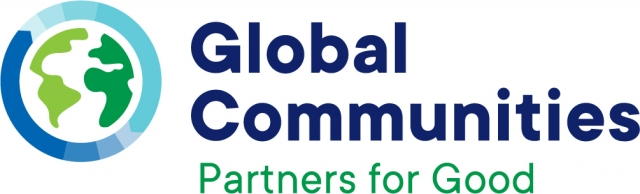 Категорії і окремі публічні послуги

Категорія публічних послуг – це набір послуг з однаковими характеристиками, наприклад:
освіта або видача документів

Одиничні публічні послуги – це індивідуальні послуги в рамках однієї категорії, наприклад:

Освіта:
Надання молодим людям можливості навчання на базовому рівні
Молодший рівень середньої школи
Проведення «нульових» класів

Видача документів:
Видача сертифікатів
Видача свідоцтв про реєстрацію транспортних засобів
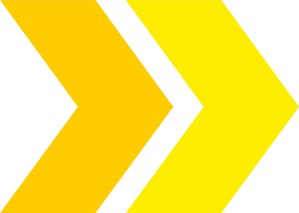 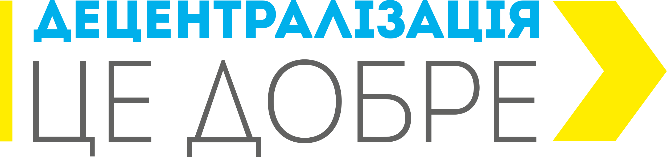 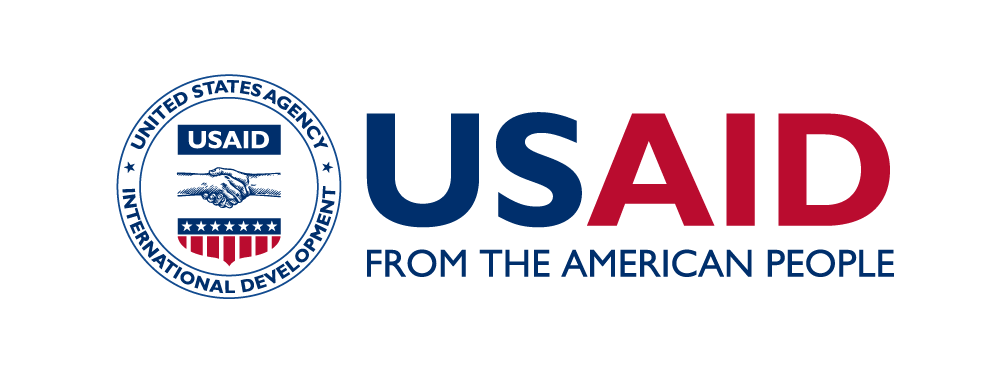 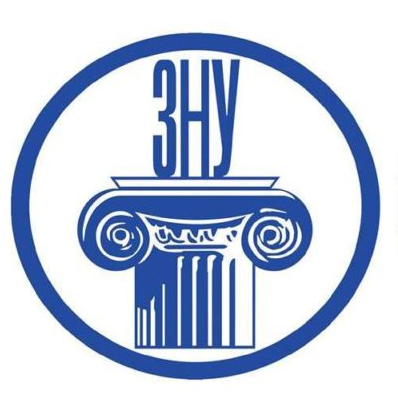 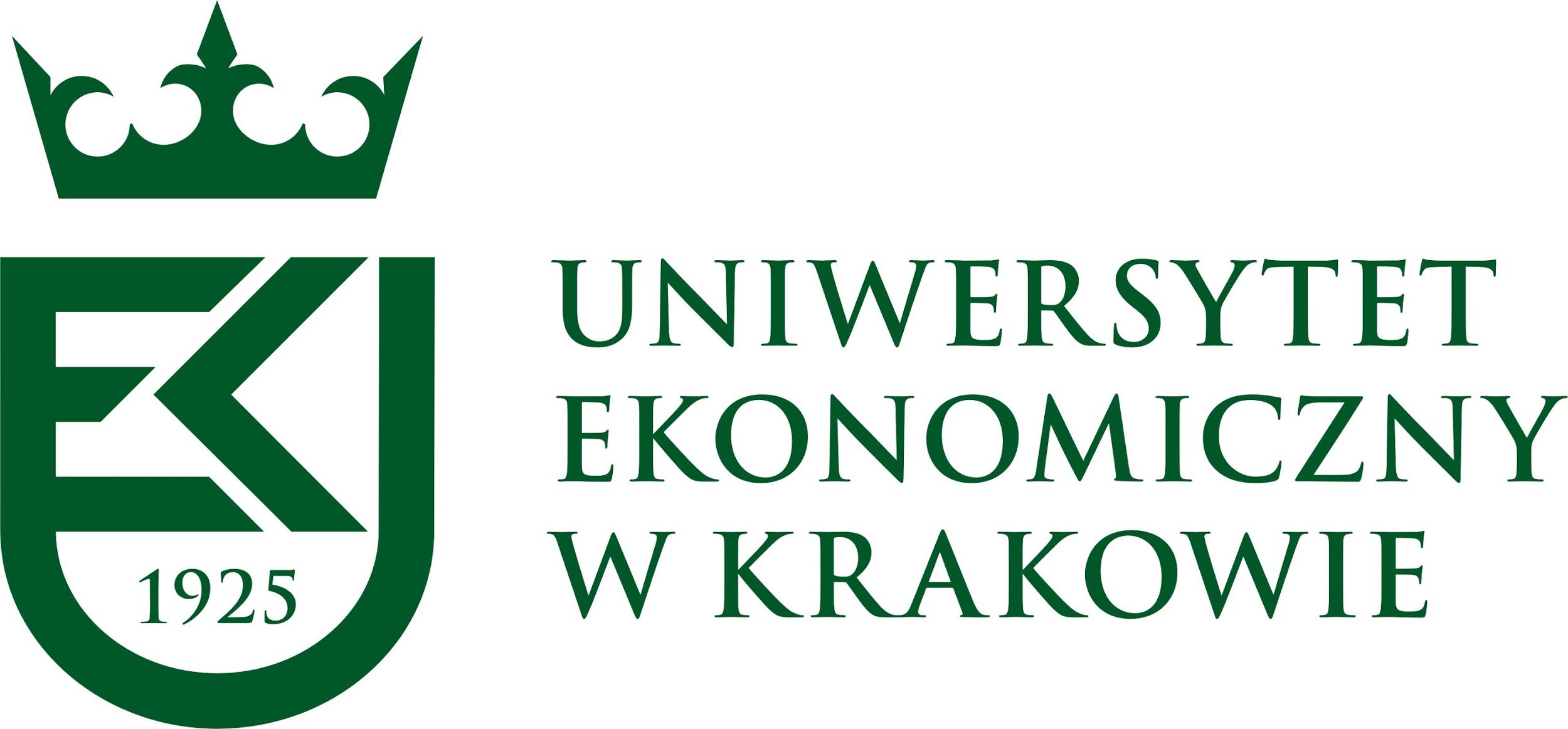 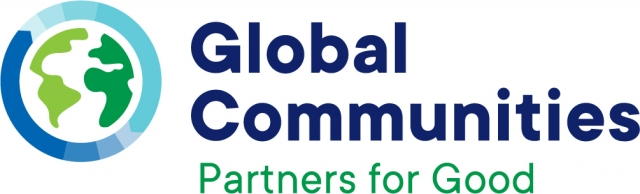 Категорії і окремі публічні послуги

Категорія публічних послуг – це набір послуг з однаковими характеристиками, наприклад:
освіта або видача документів

Одиничні публічні послуги – це індивідуальні послуги в рамках однієї категорії, наприклад:

Освіта:
Надання молодим людям можливості навчання на базовому рівні
Молодший рівень середньої школи
Проведення «нульових» класів

Видача документів:
Видача сертифікатів
Видача свідоцтв про реєстрацію транспортних засобів
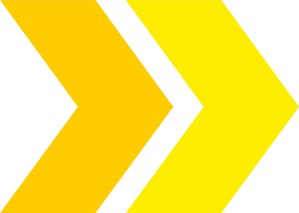 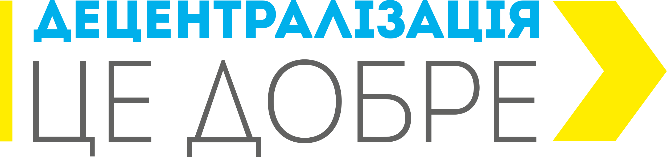 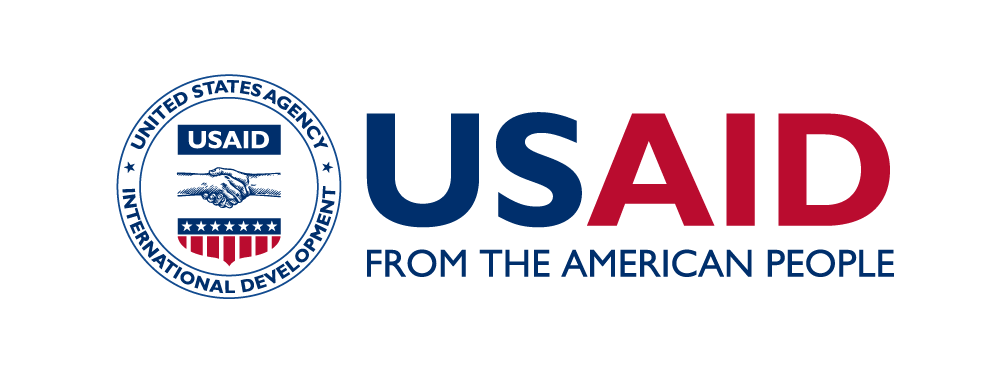 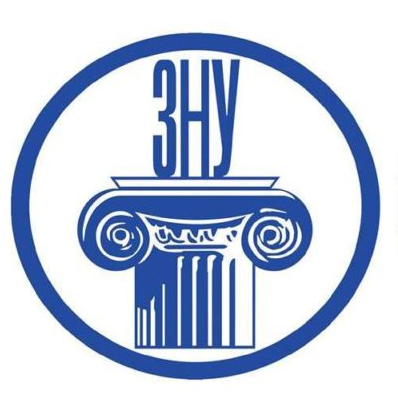 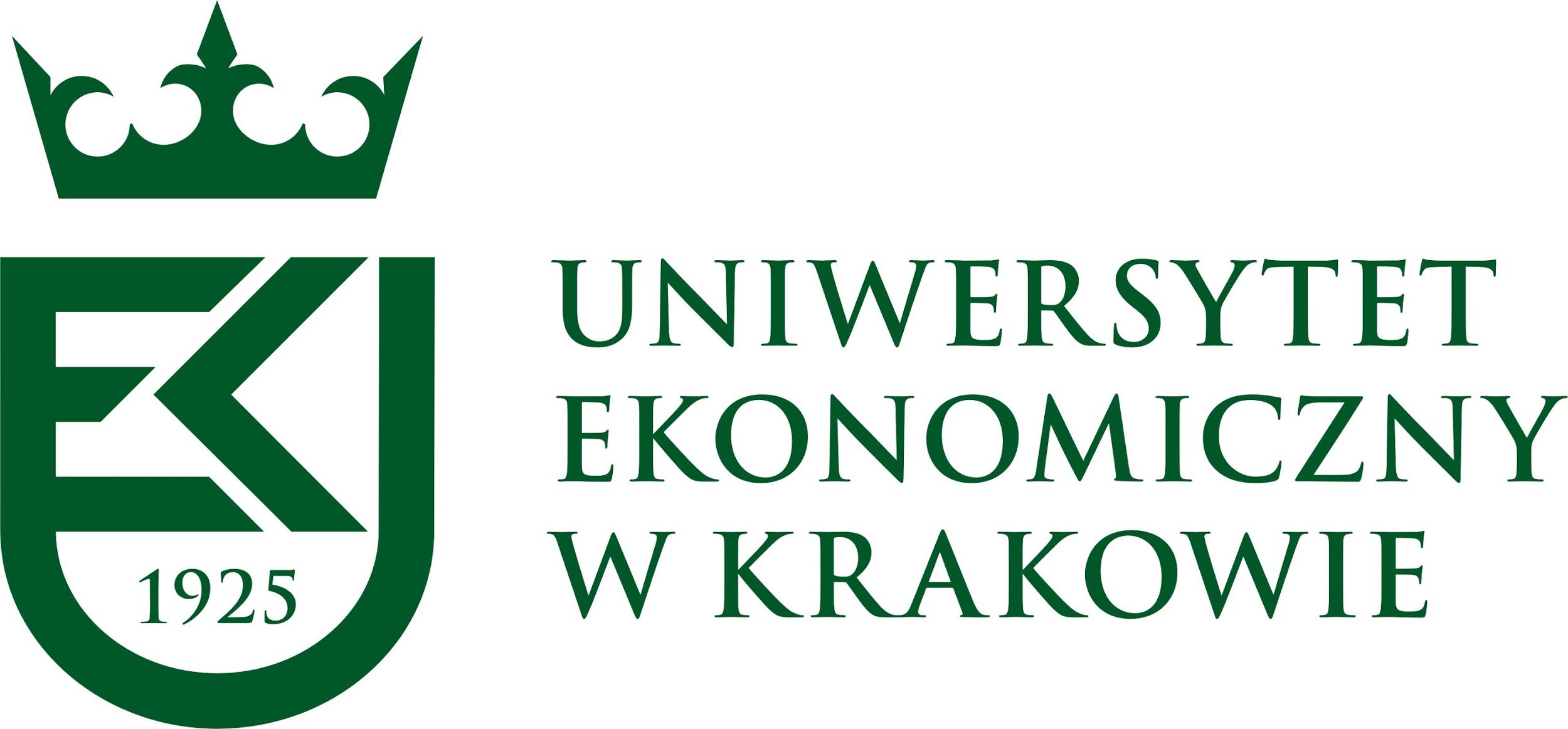 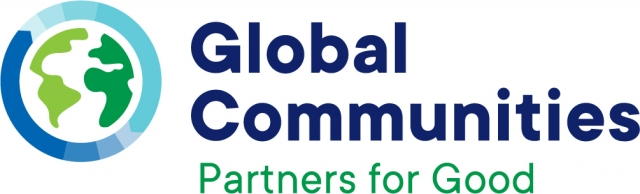 4. Надання місцевих публічних послуг

Моделі надання:

- муніципальним сектором;

- приватним сектором;

- змішана — муніципально-приватне партнерство
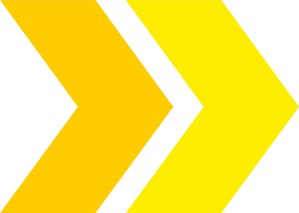 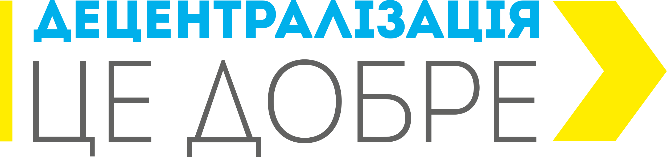 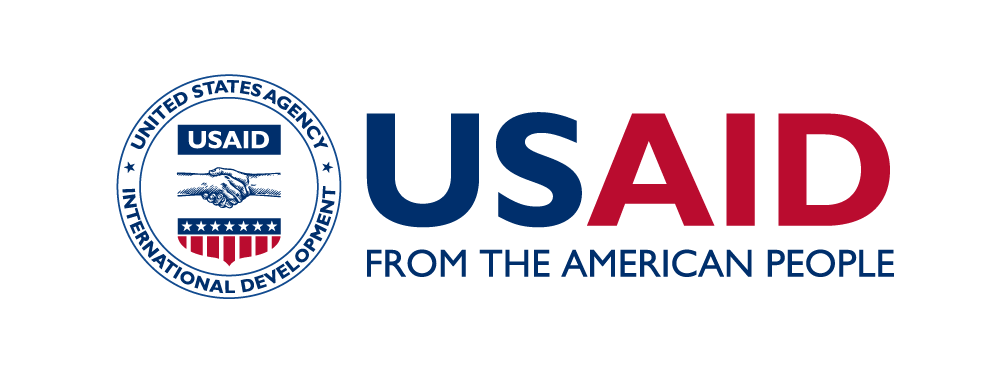 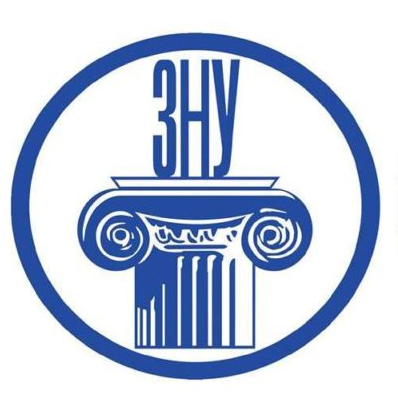 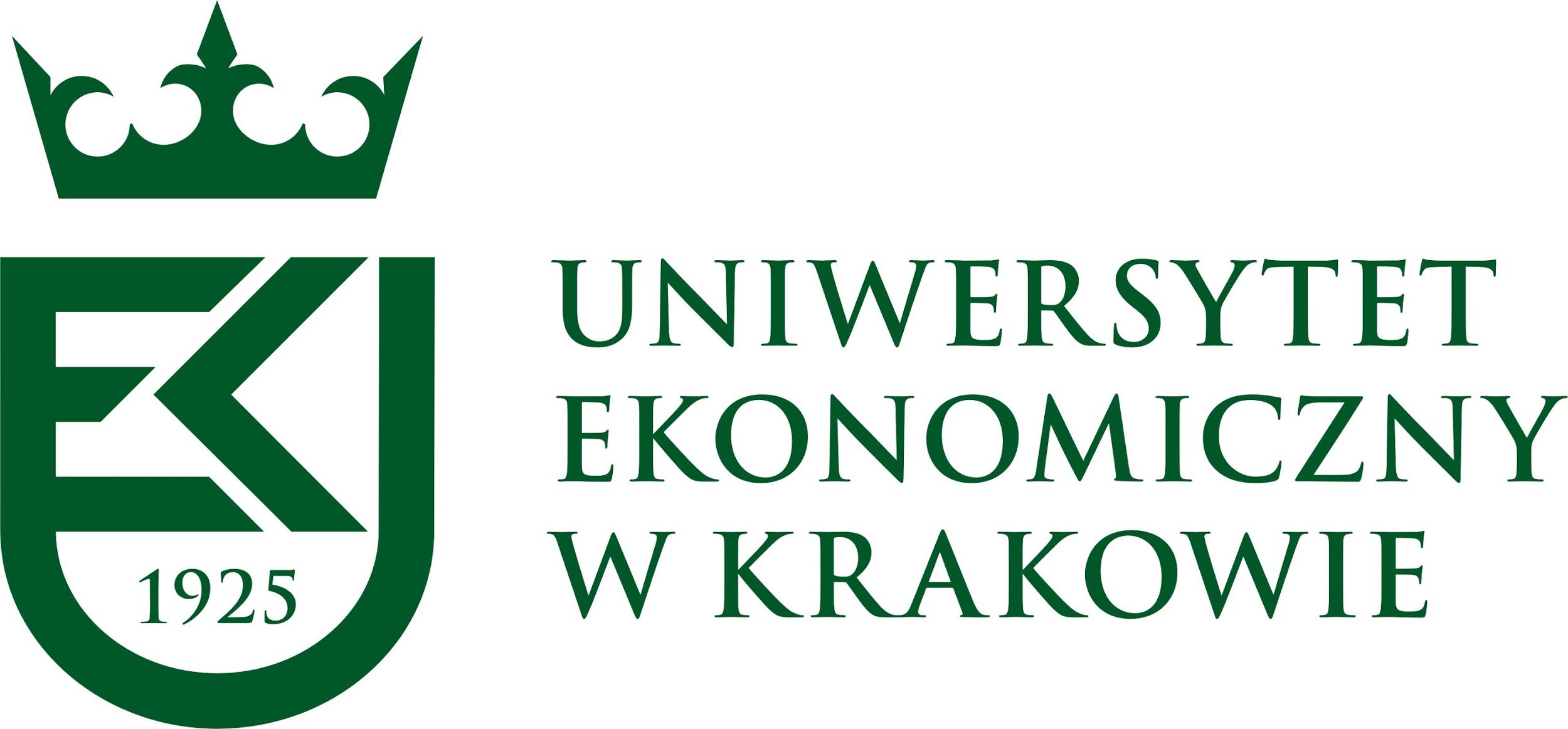 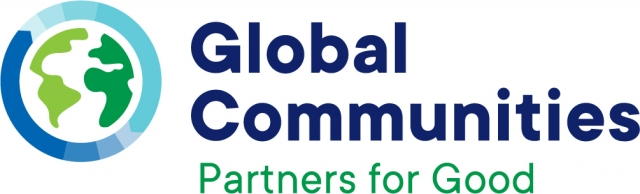 Надання публічних послуг муніципальним сектором:

- місцева/муніципальна відповідальність;

- комунальні підприємства
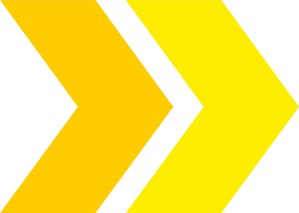 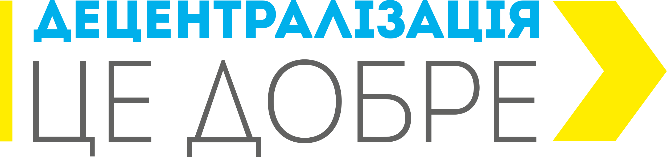 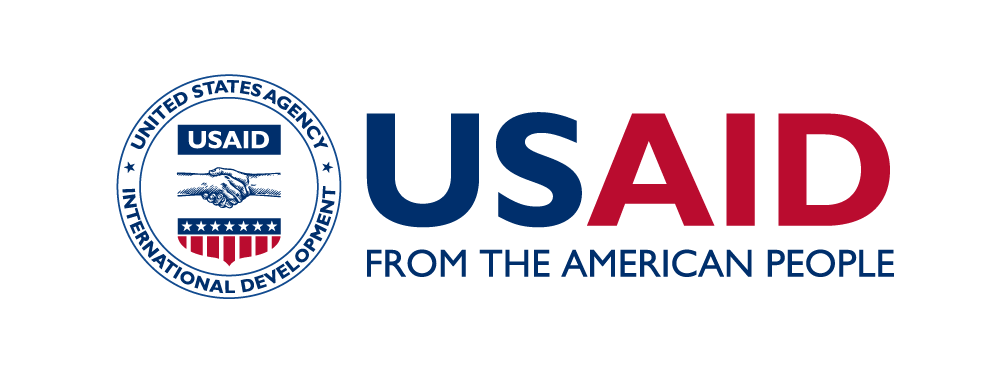 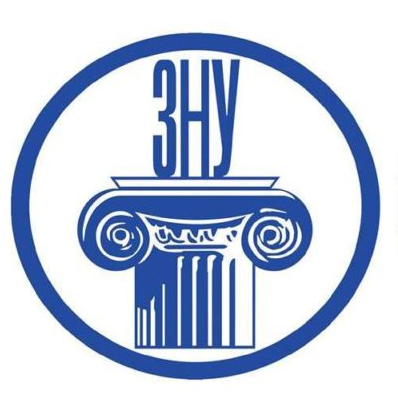 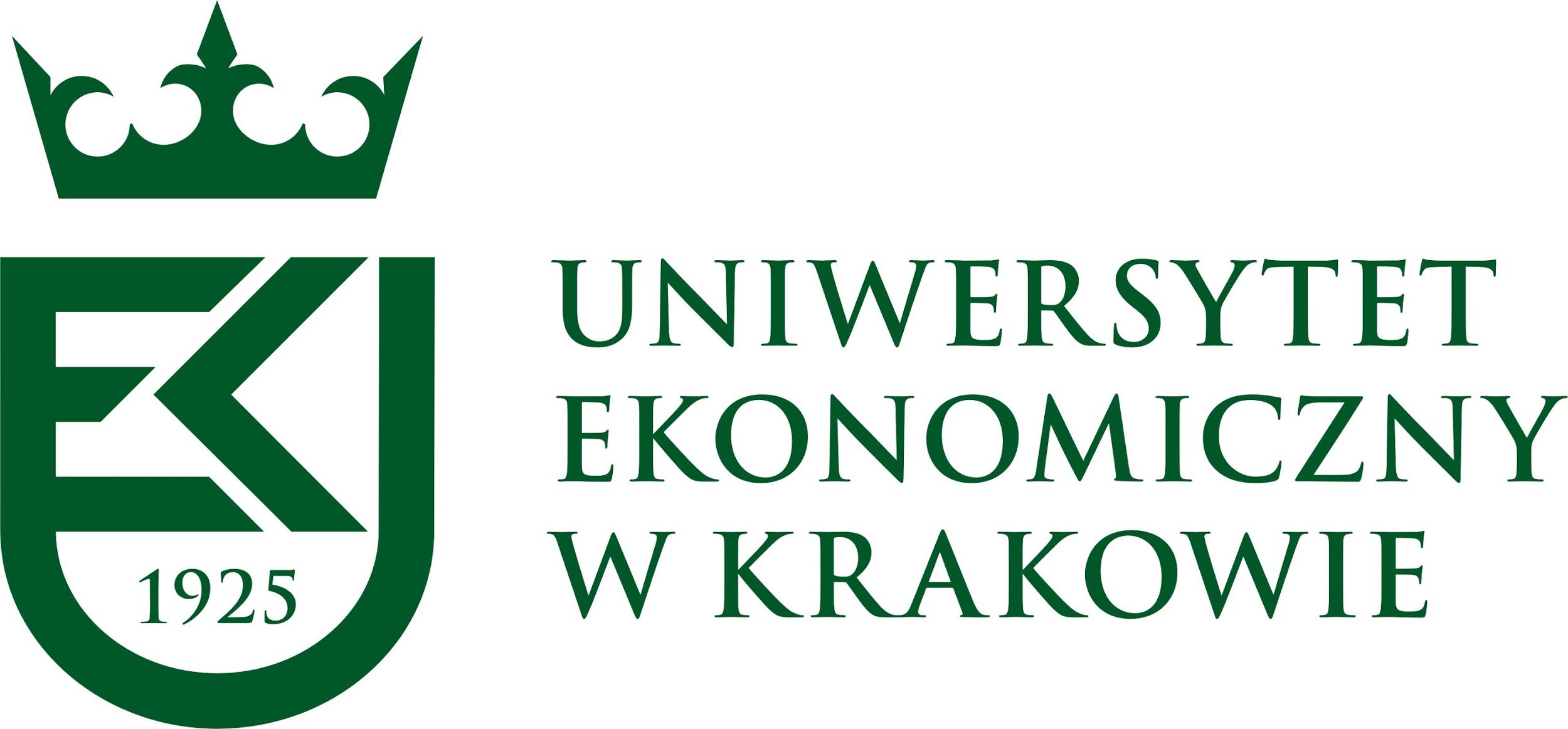 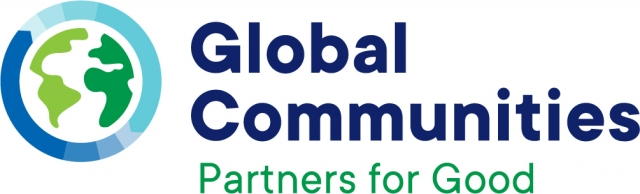 Критерії оцінки місцевих підприємств:

економічна ефективність;

підзвітність;

прозорість;

простота управління.

Що таке управління підприємствами органів місцевого самоврядування?
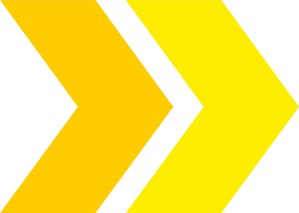 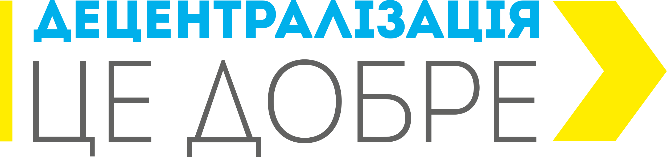 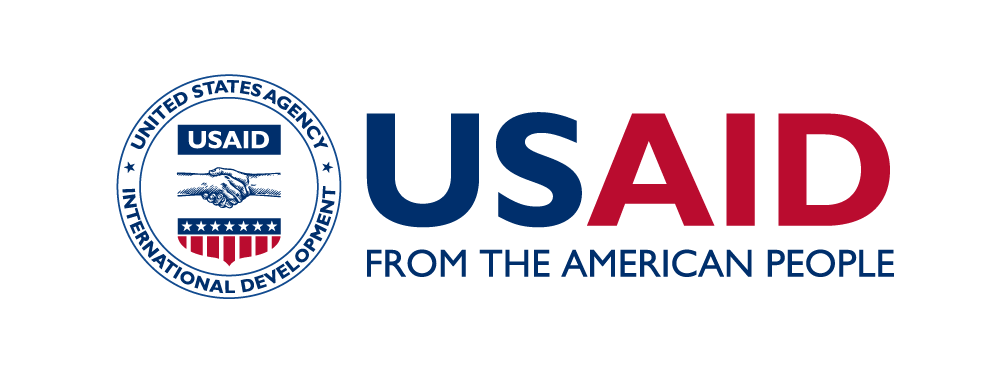 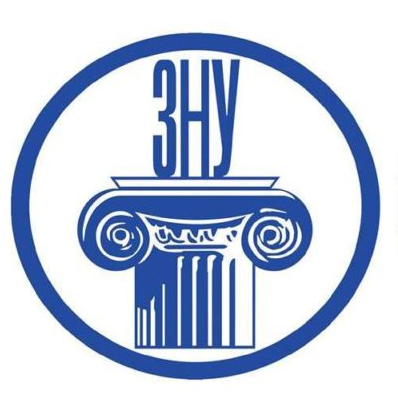 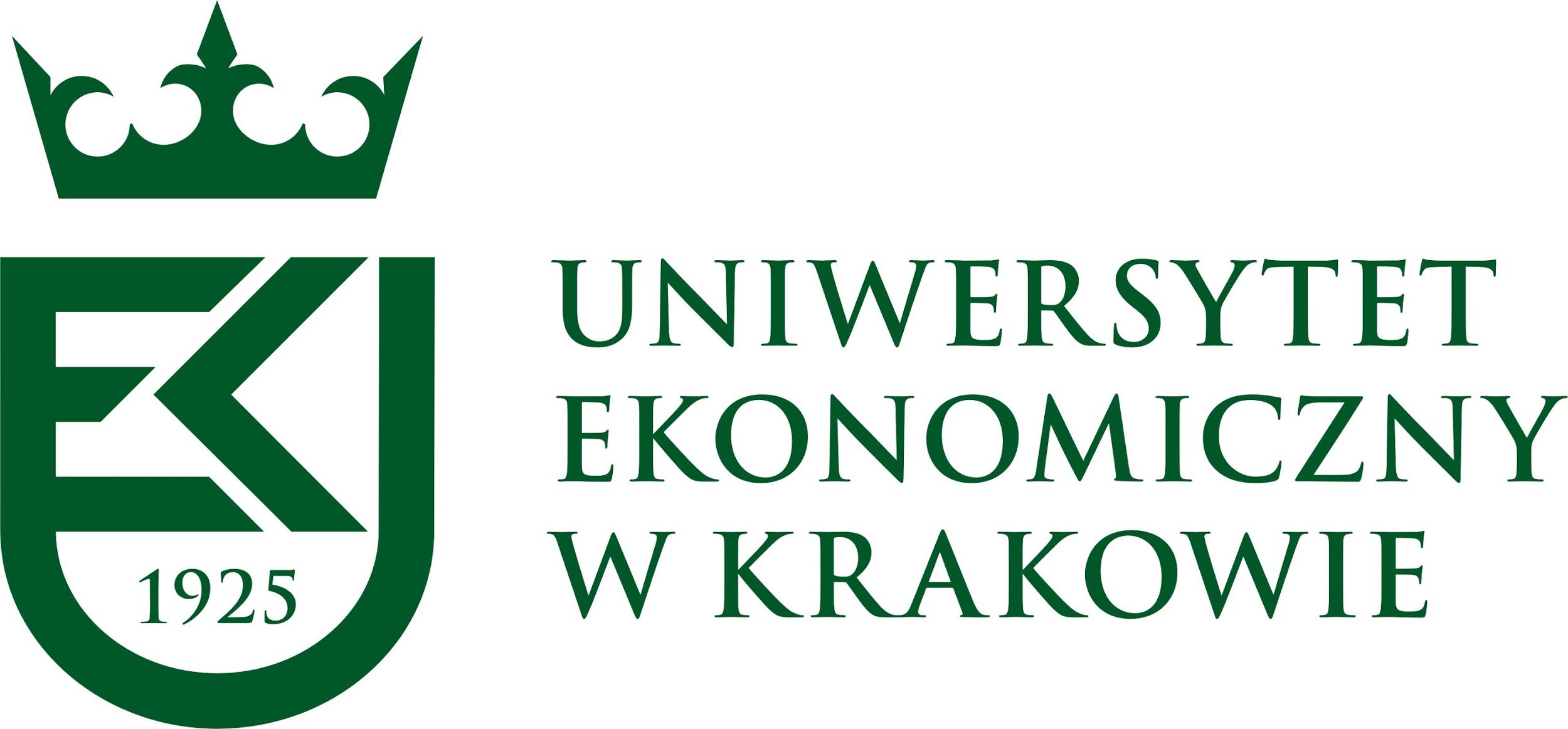 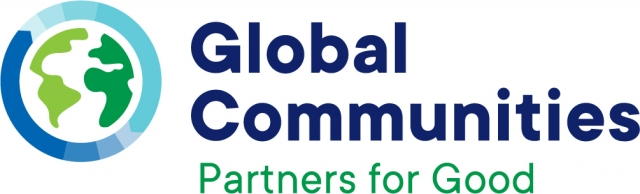 Надання публічних послуг приватним сектором:

підряд;

проєктно-грантова модель;

волонтери;

групи самодопомоги;

громадські некомерційні організації;

та ін.
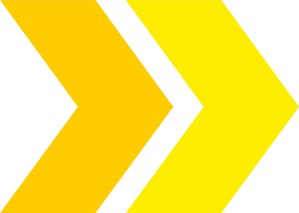 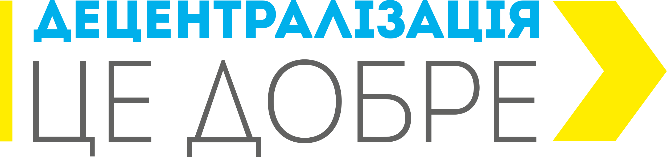 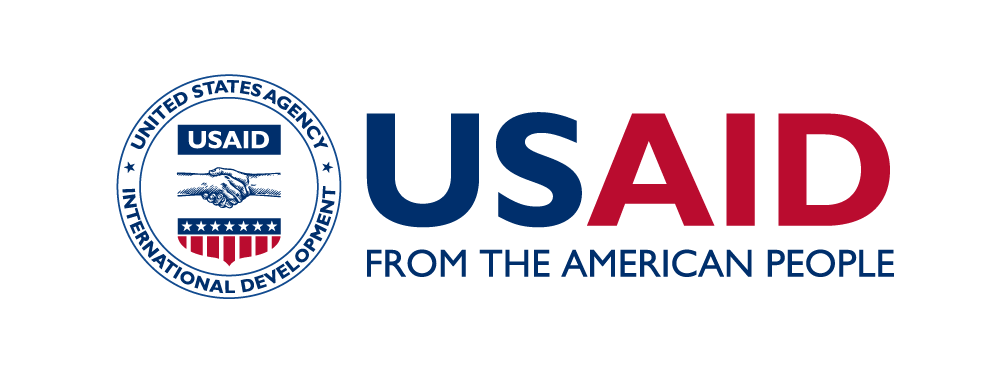 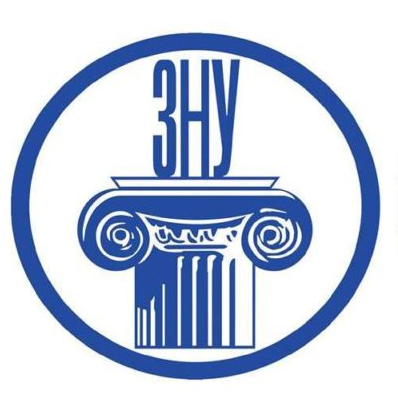 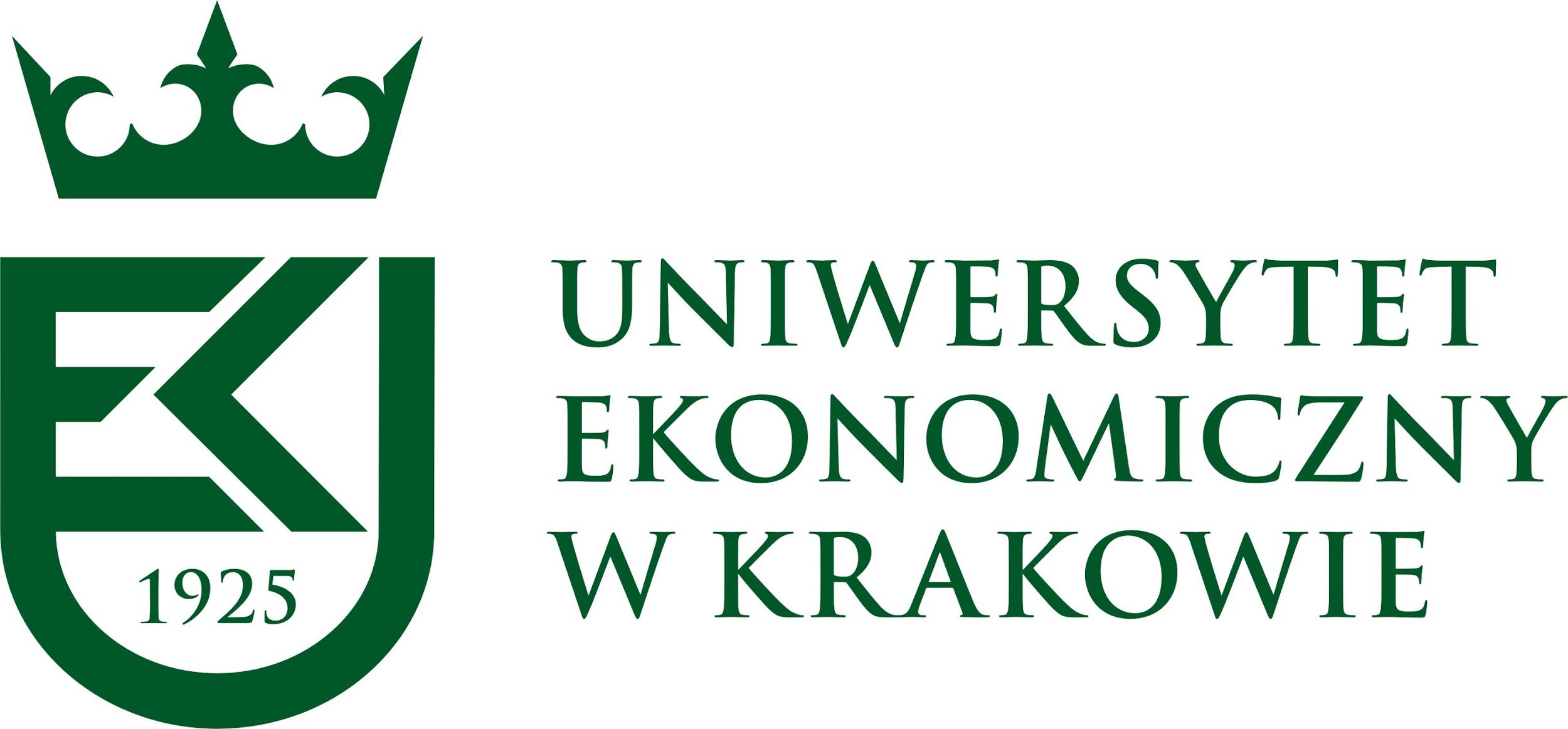 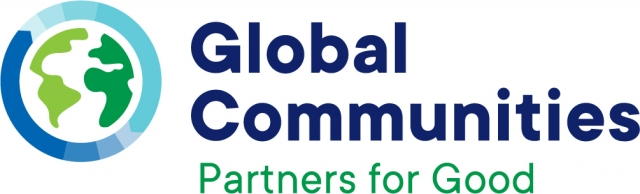 Форми муніципально-приватного партнерства:
- приватний сектор управляє об'єктом за плату, а муніципальний сектор зберігає відповідальність за капітальні витрати;

- приватний сектор орендує або купує об'єкт у муніципального сектора, управляє об'єктом і стягує плату з користувачів;

- приватний сектор будує або розвиває новий об'єкт, або збільшує чи ремонтує існуючий об'єкт, а потім управляє ним протягом кількох років;

- приватний сектор створює необхідну інфраструктуру, управляє об'єктом протягом певного визначеного періоду часу, а потім передає його громаді;

- приватний сектор будує і експлуатує об'єкт і відповідає за фінансування капіталовкладень, а муніципальний сектор регулює і контролює роботу.
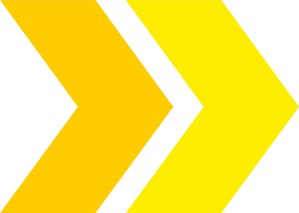 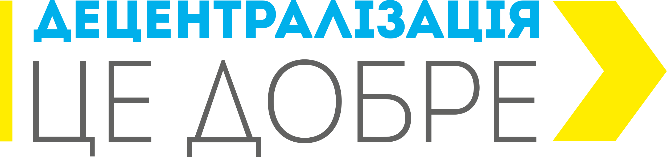 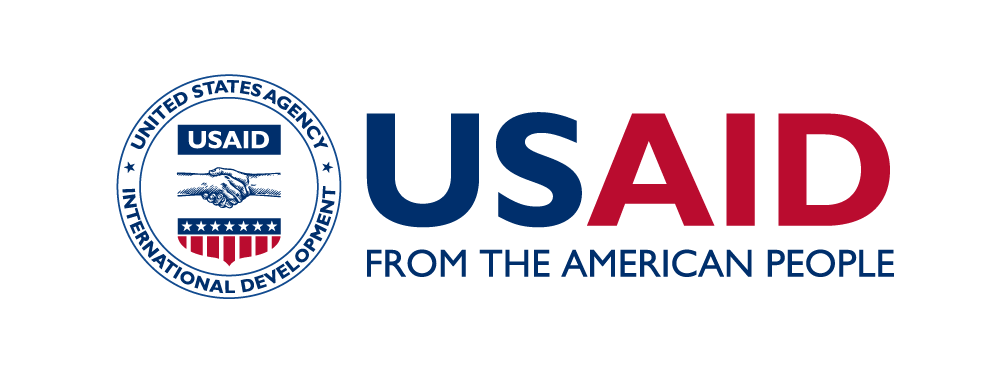 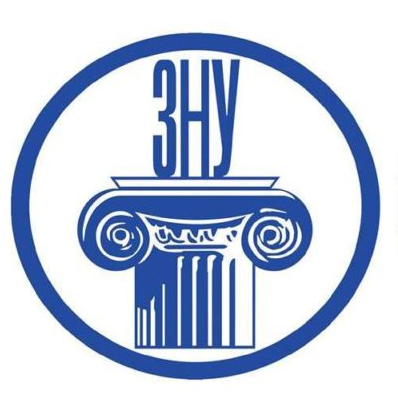 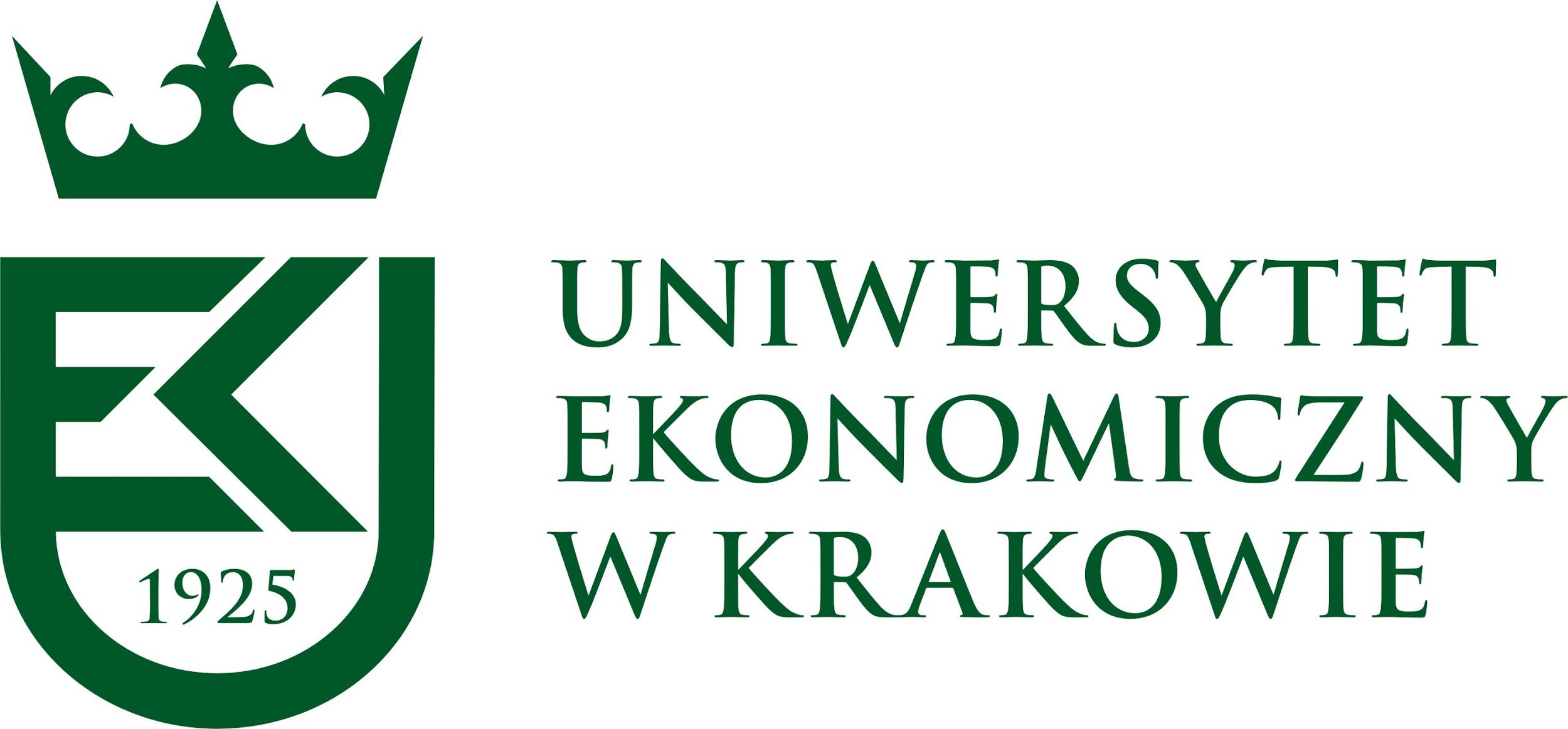 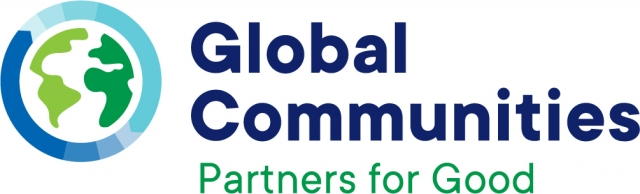 Ко-продуктивна модель муніципально-приватного партнерства:

відповідь на проблеми «безбілетніка» та «трагедії спільного»;

альтернатива стратегіям приватизації або націоналізації спільних ресурсів;

 форма мінімізації витрат на адміністрування, контроль та моніторинг
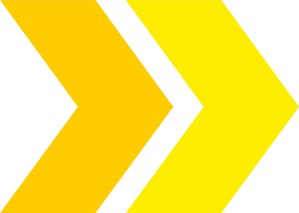 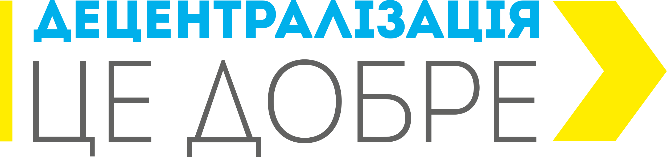 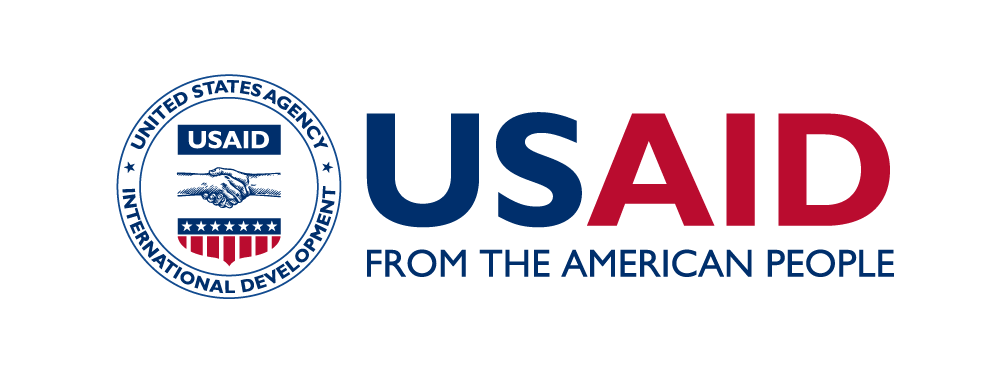 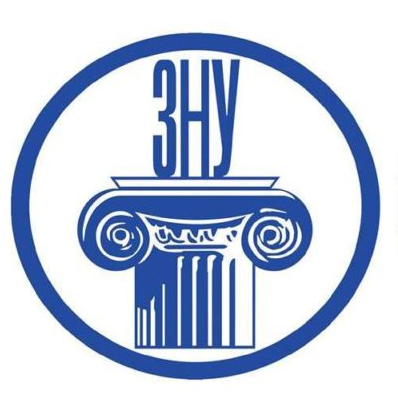 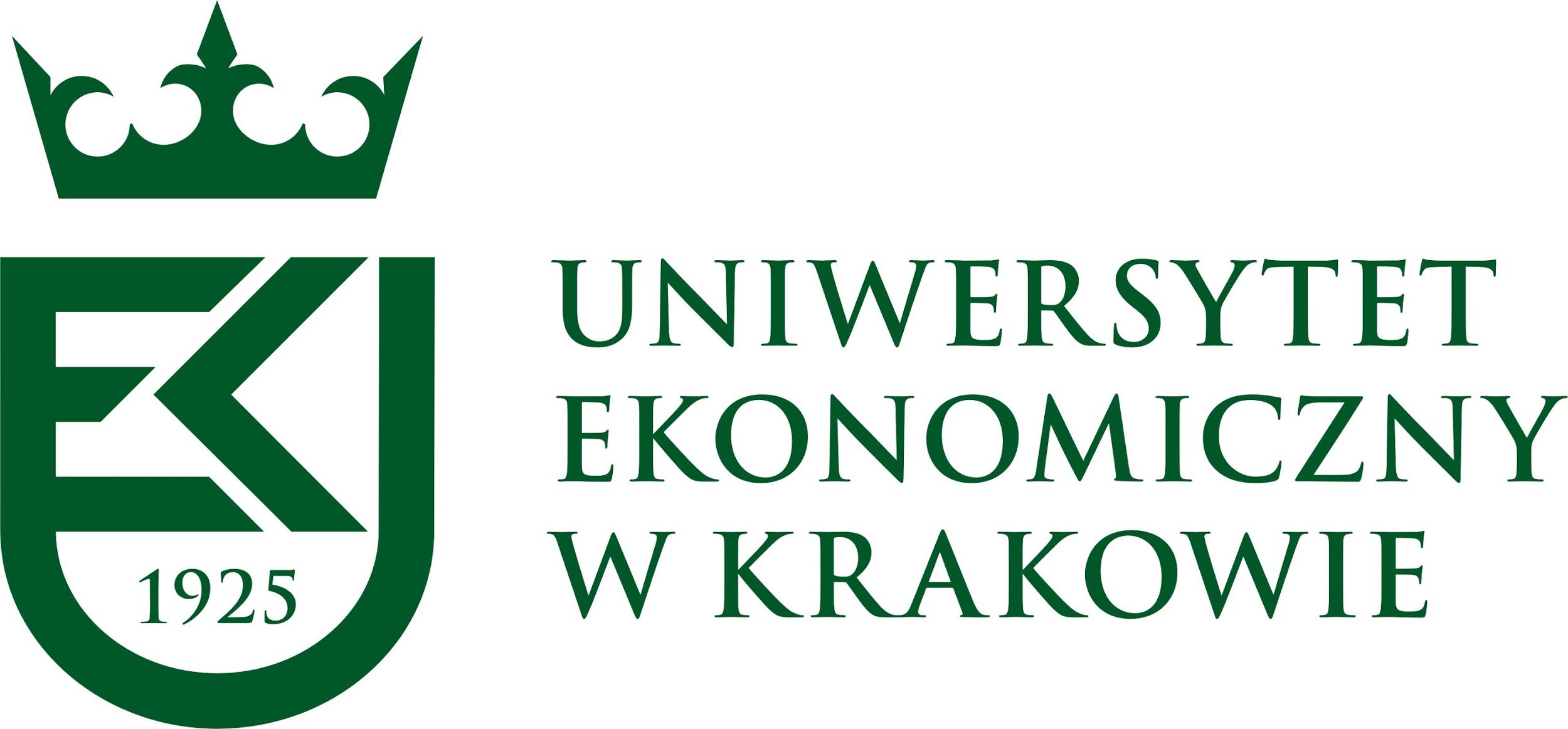 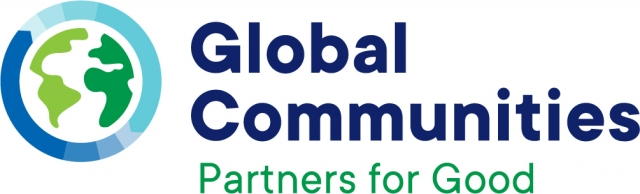 Роль органів місцевого самоврядування в рамках муніципально-приватного партнерства:

регулювання цін;

моніторинг, вимірювання продуктивності;

формування ринку послуг
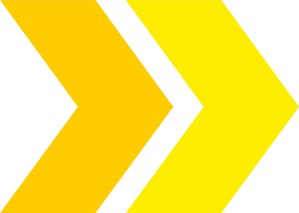 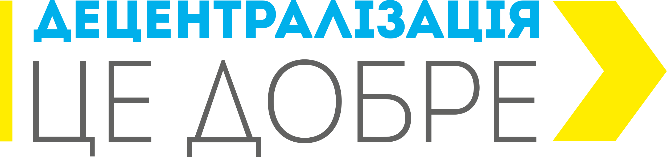 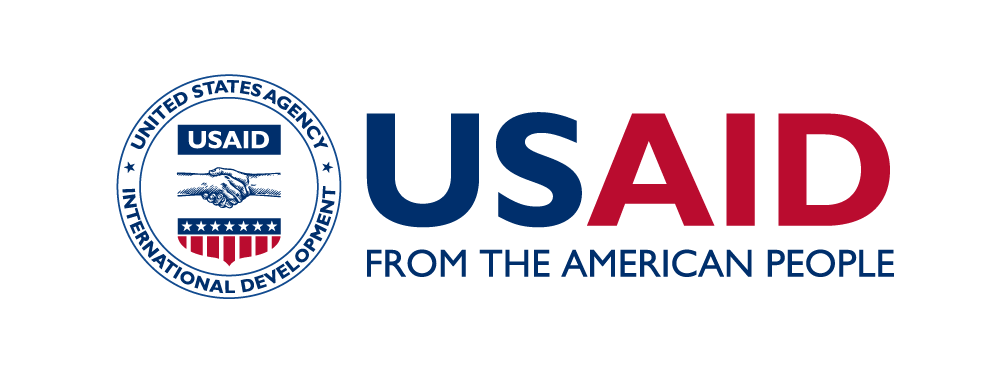 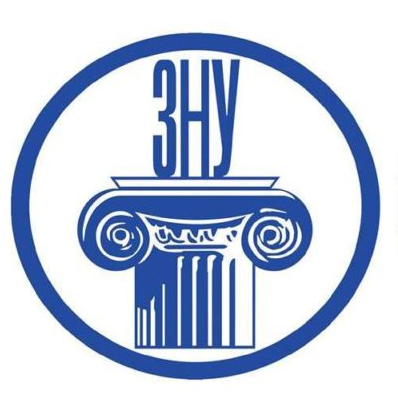 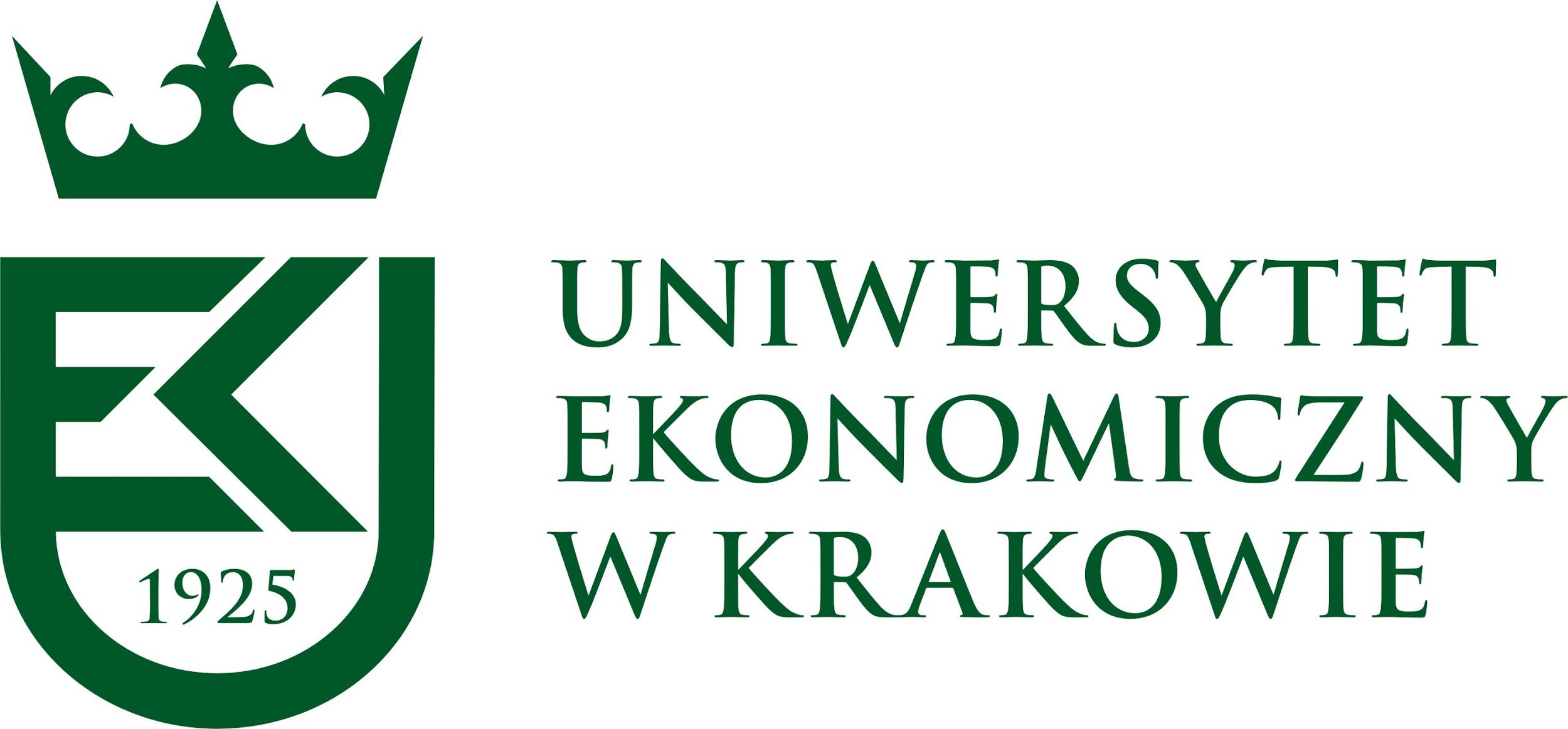 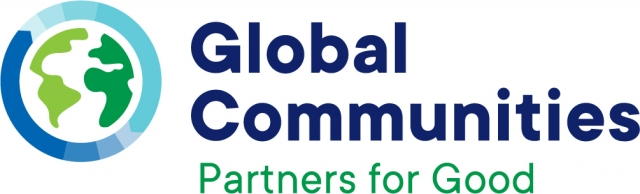 Стилі управління процесом надання публічних послуг
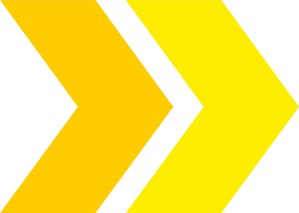 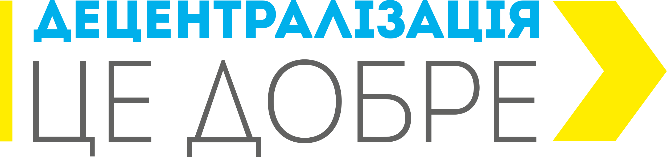 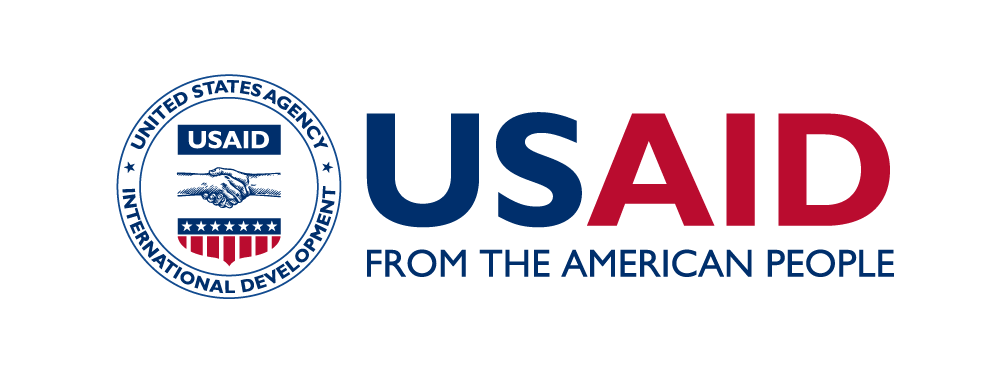 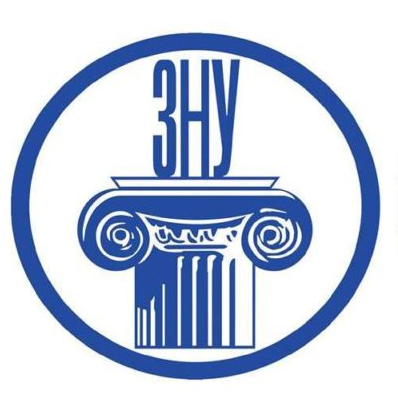 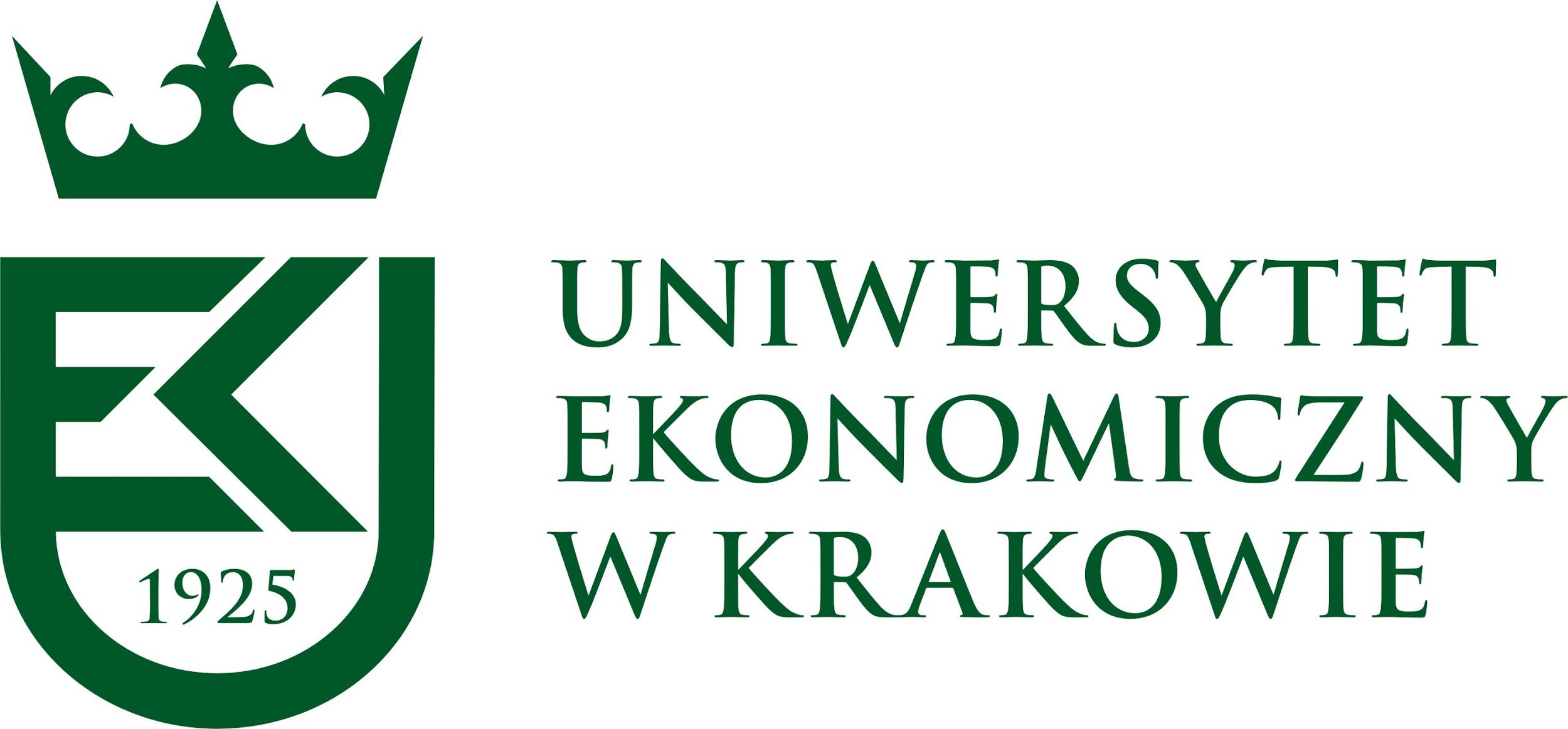 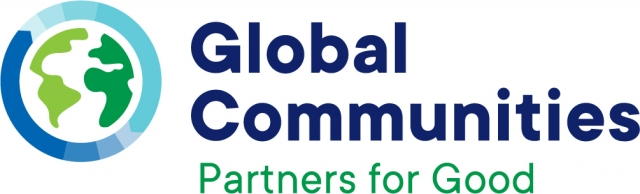 Завдання

Визначить позитивні та негативні сторони надання публічних послуг у рамках:
а) муніципальної моделі;
б) приватної моделі;
в) муніципально-приватного співробітництва.

Яка модель є найбільш оптимальною для українських громад? Обгрунтуйте Вашу думку.
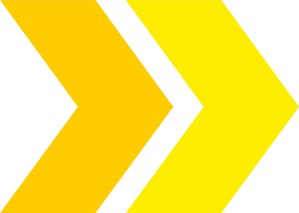 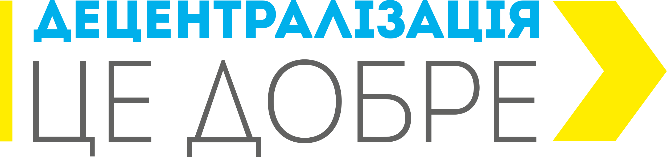 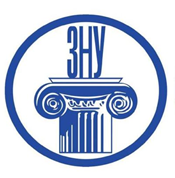 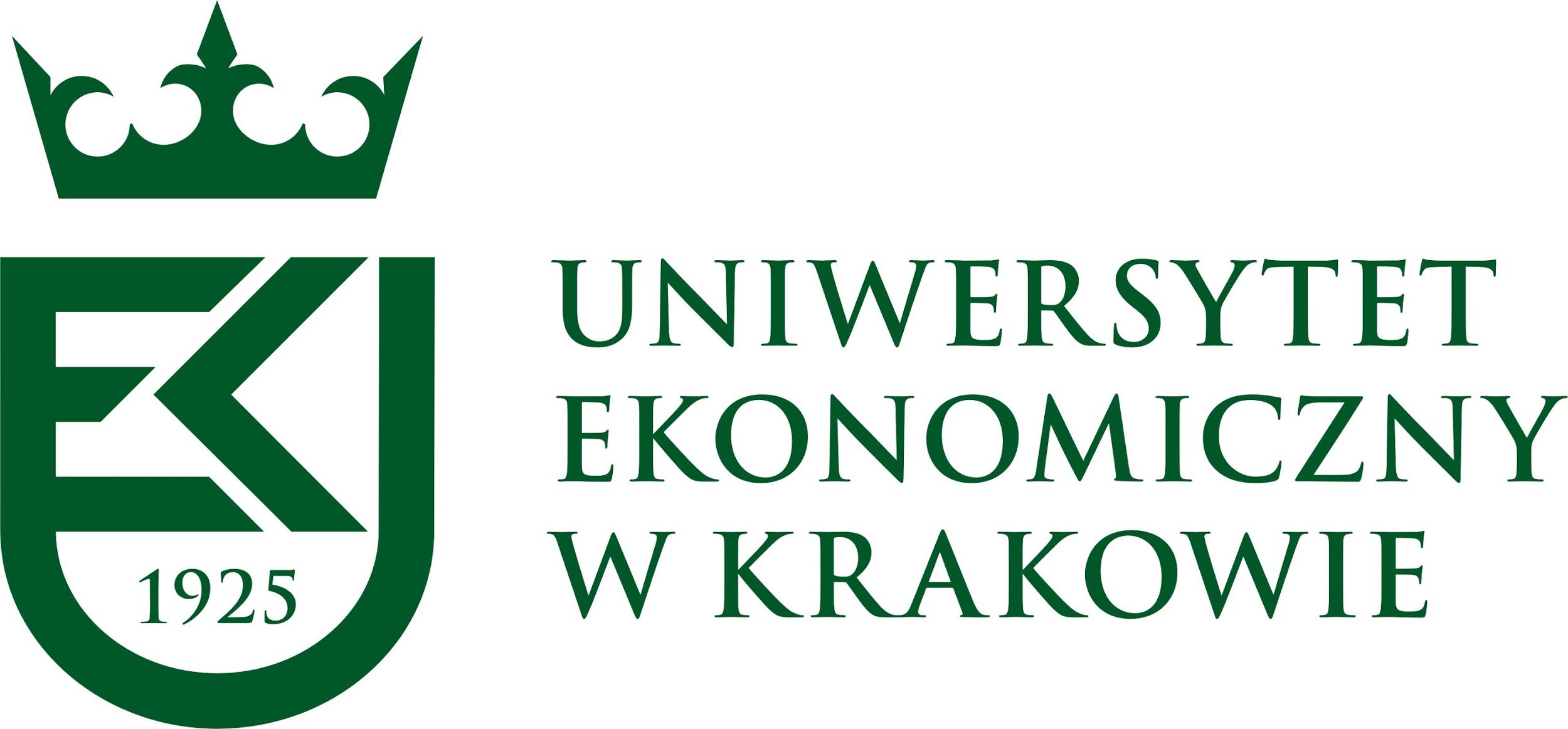 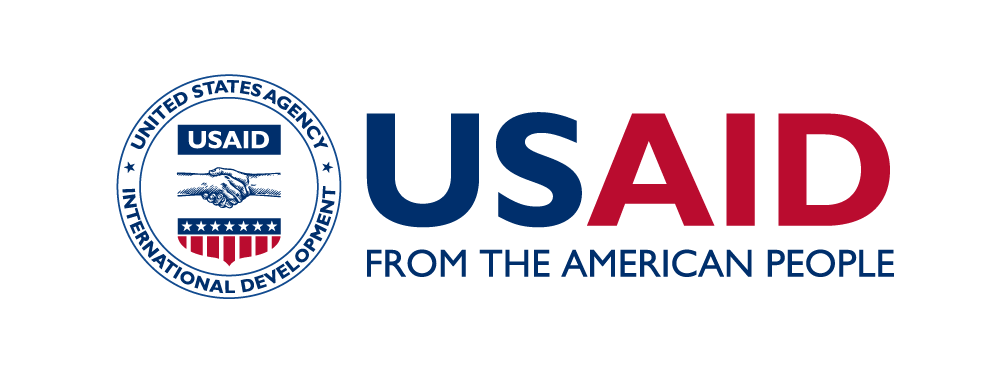 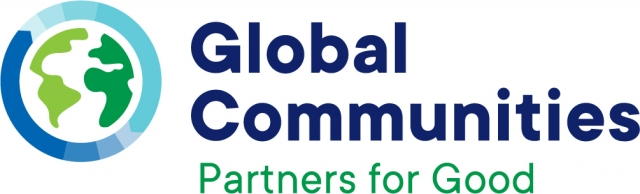 Last slide of the presentation
Програма USAID «Децентралізація приносить кращі результати та ефективність» (DOBRE) – це п’ятирічна програма, що виконується міжнародною організацією Глобал Ком’юнітіз (Global Communities) та фінансується Агентством США з міжнародного розвитку (USAID). Програма спрямована на посилення місцевого самоврядування та створення кращих умов для розвитку ОТГ, підвищення рівня залученості громадян до прийняття рішень та забезпечення підзвітності та прозорості в громадському управлінні. До консорціуму виконавців програми DOBRE, на чолі з Global Communities, входять: Український кризовий медіа-центр; SocialBoost; Фонд розвитку місцевої демократії (FSLD/FRDL), Малопольська школа державного управління при Краківському університеті економіки (MSAP/UEK), Польща; Національний Демократичний Інститут (NDI).
Програма USAID DOBRE працює в 7 цільових областях: Дніпропетровській, Івано-Франківській, Харківській, Херсонській, Кіровоградській, Миколаївській та Тернопільській. Із червня 2020, Програма розпочала свою роботу ще в трьох областях: Запорізькій, Чернівецькій, та Чернігівській. 
 
© Ця презентація стала можливою завдяки щирій підтримці американського народу, наданій через Агентство США з міжнародного розвитку (USAID). Зміст є відповідальністю Глобал Ком'юнітіз (Global Communities) і не обов'язково відображає точку зору USAID чи Уряду Сполучених Штатів.